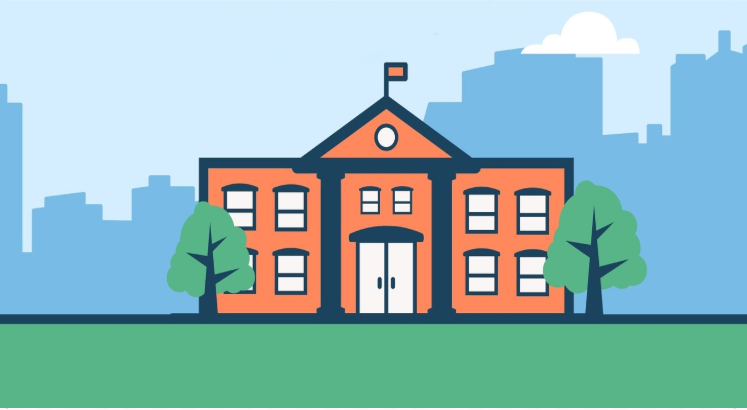 Nowa przygoda w szkole
Klasa 1 
rok szkolny 2019/2020
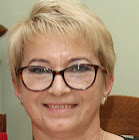 Nasza klasa
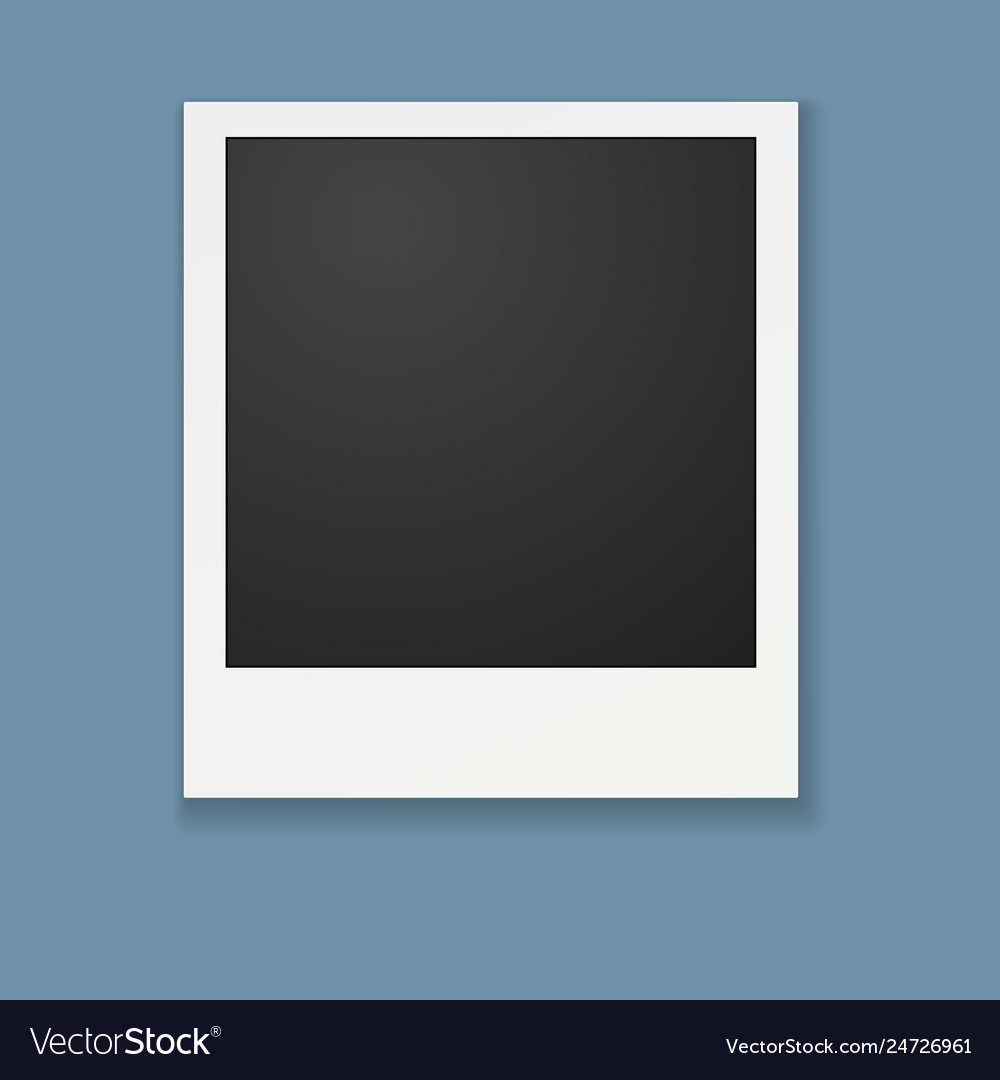 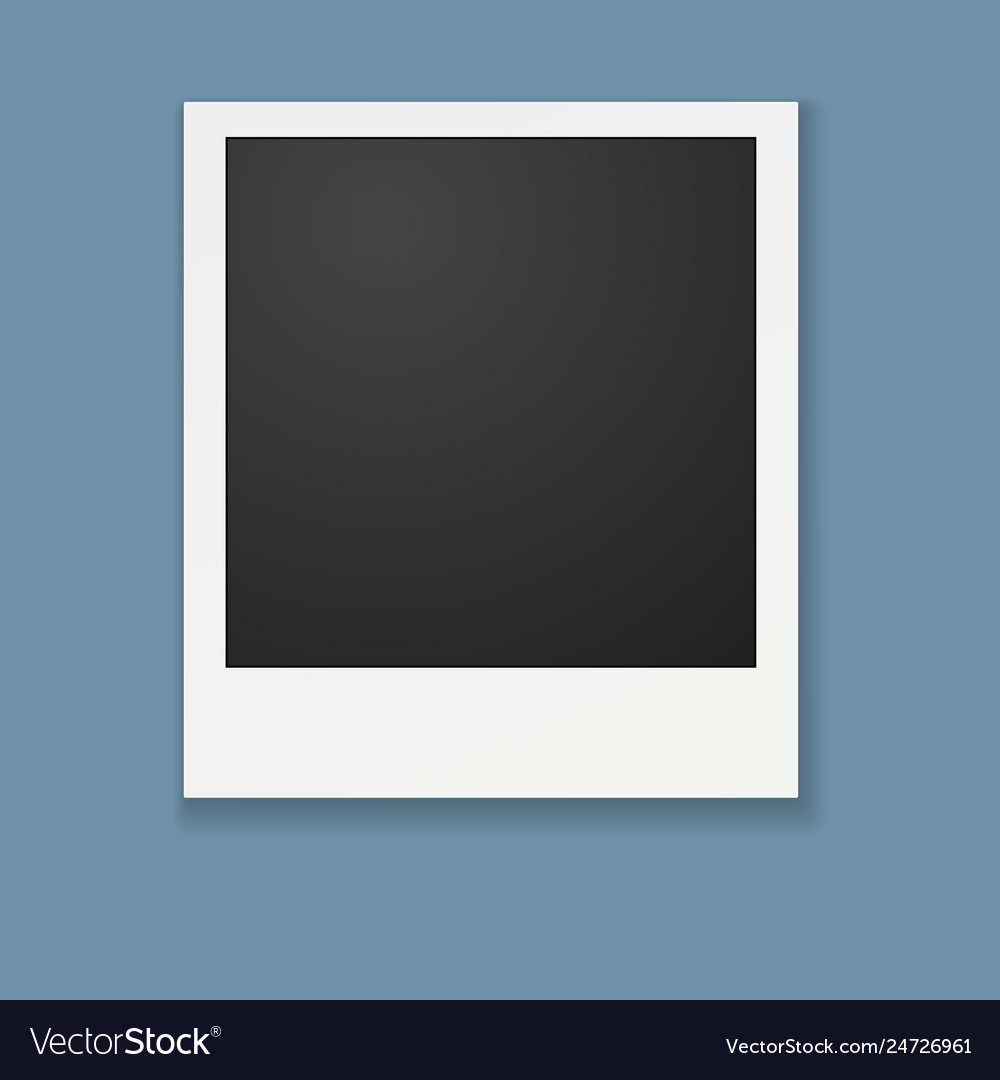 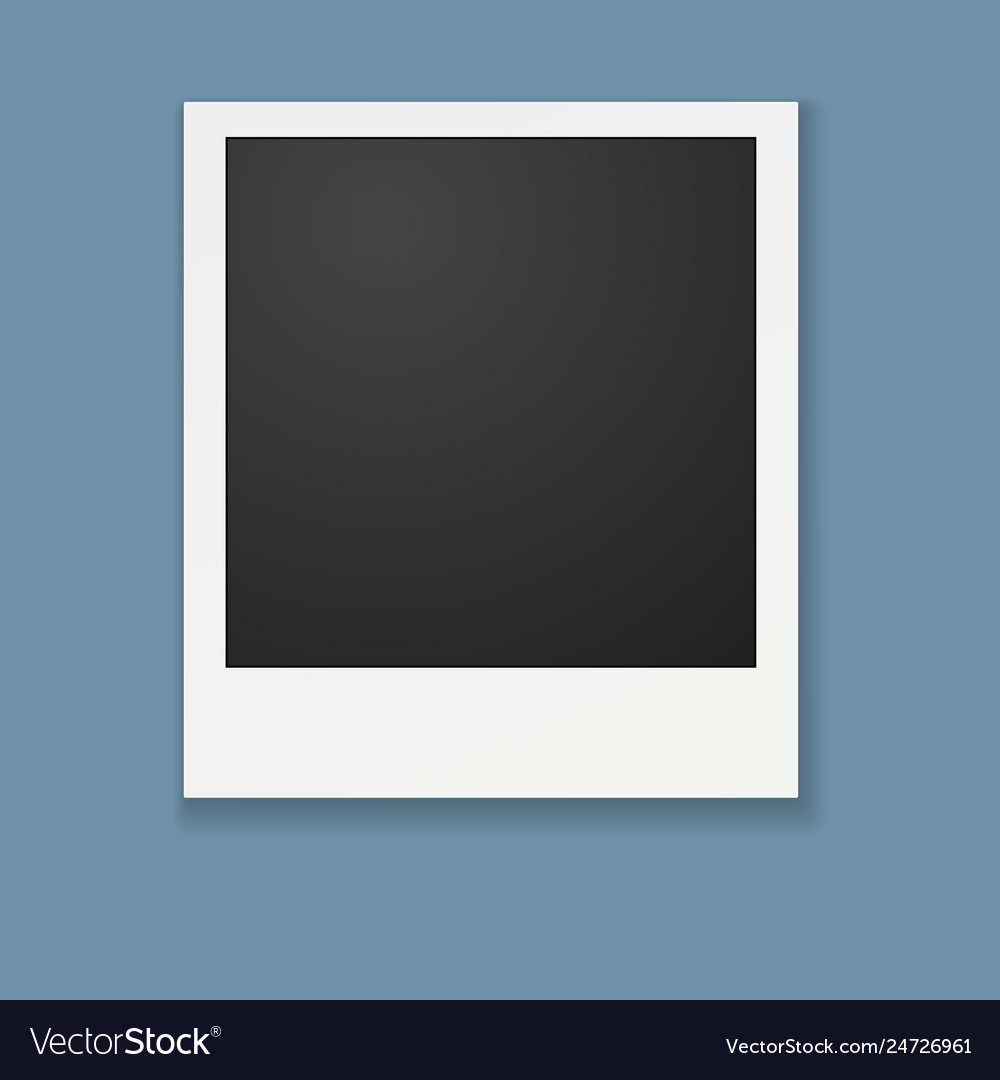 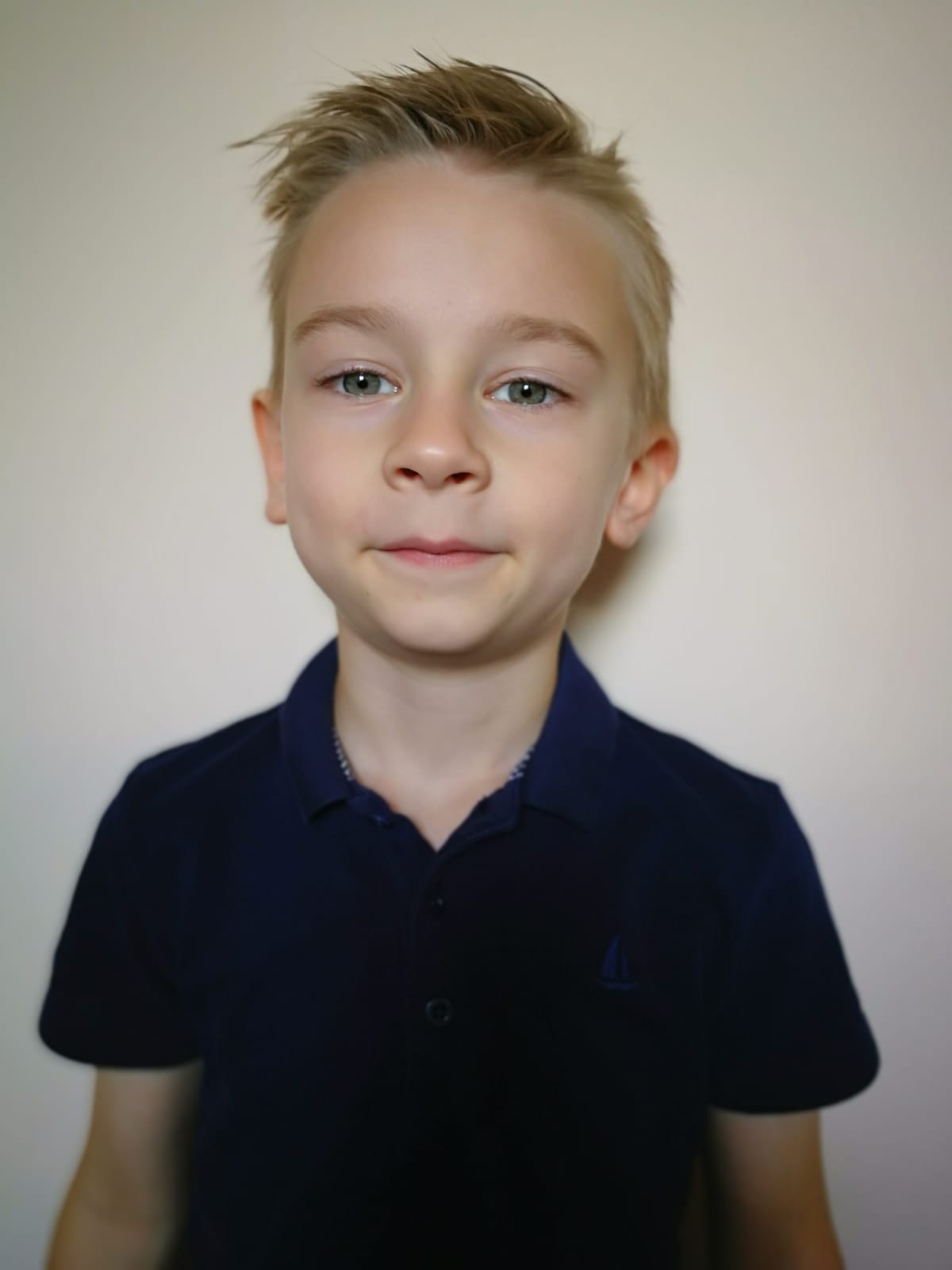 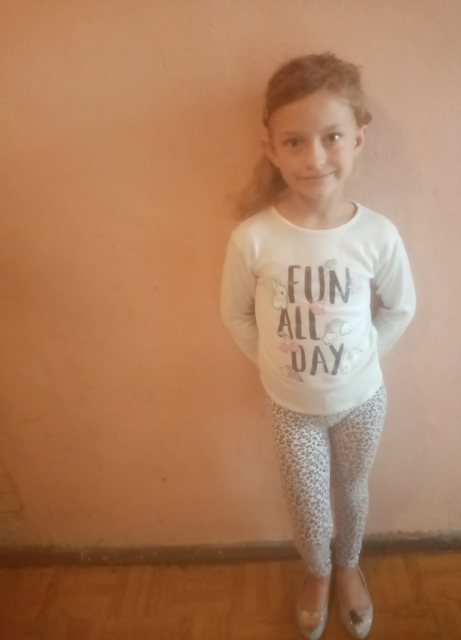 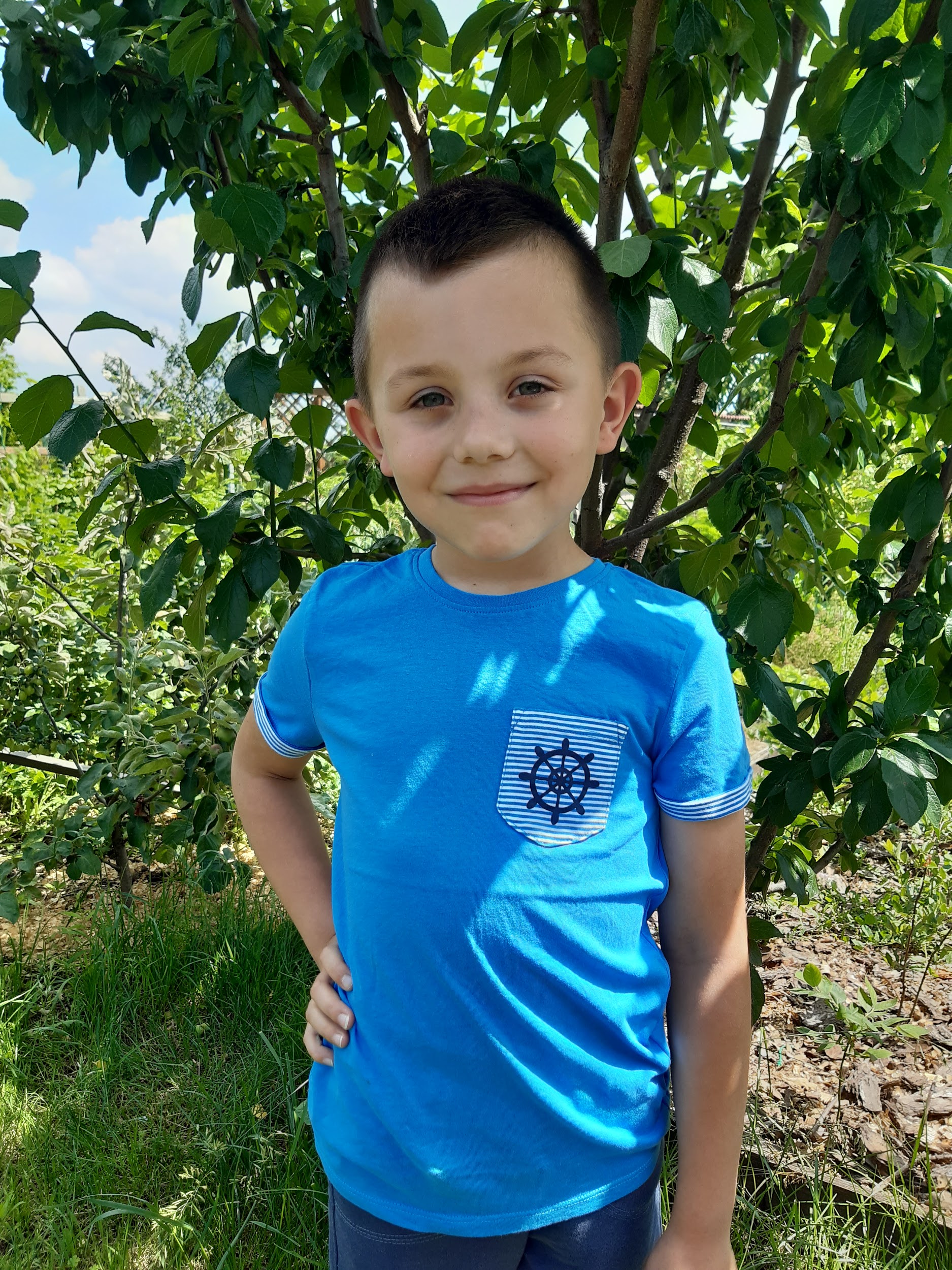 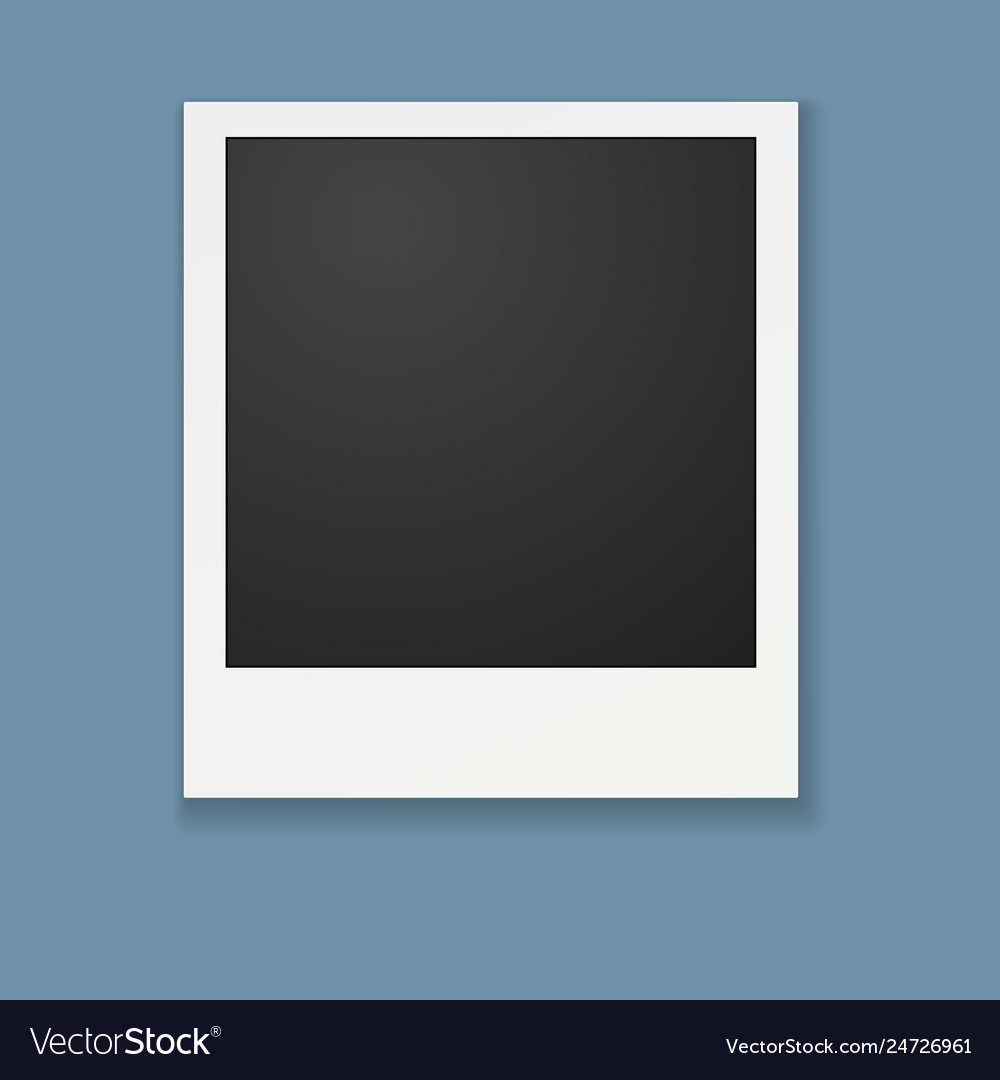 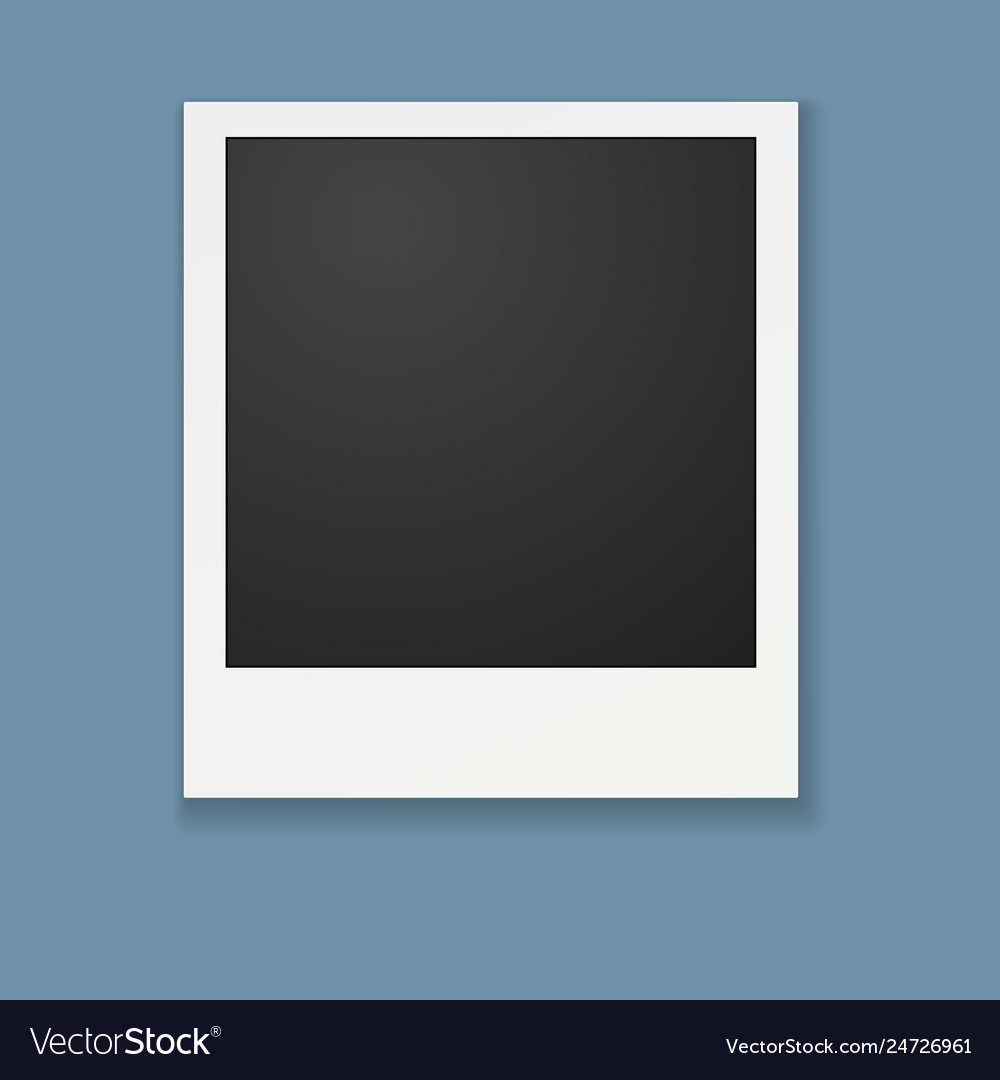 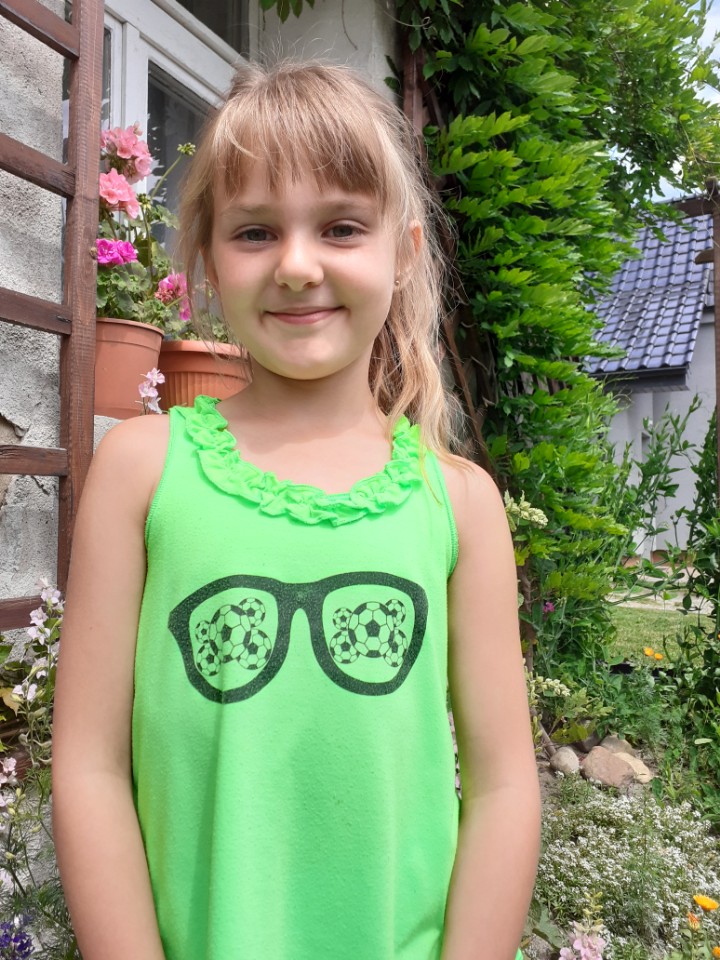 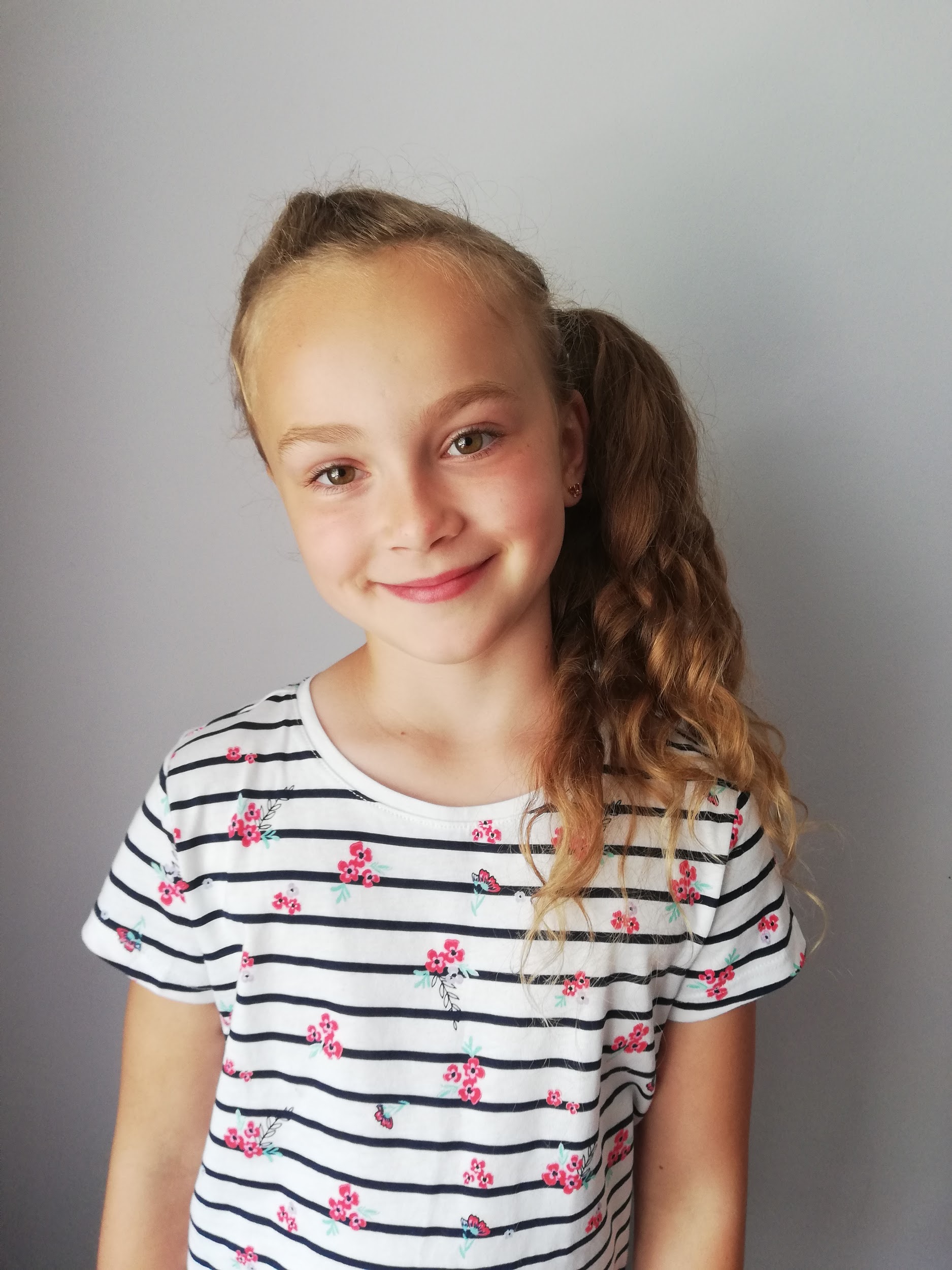 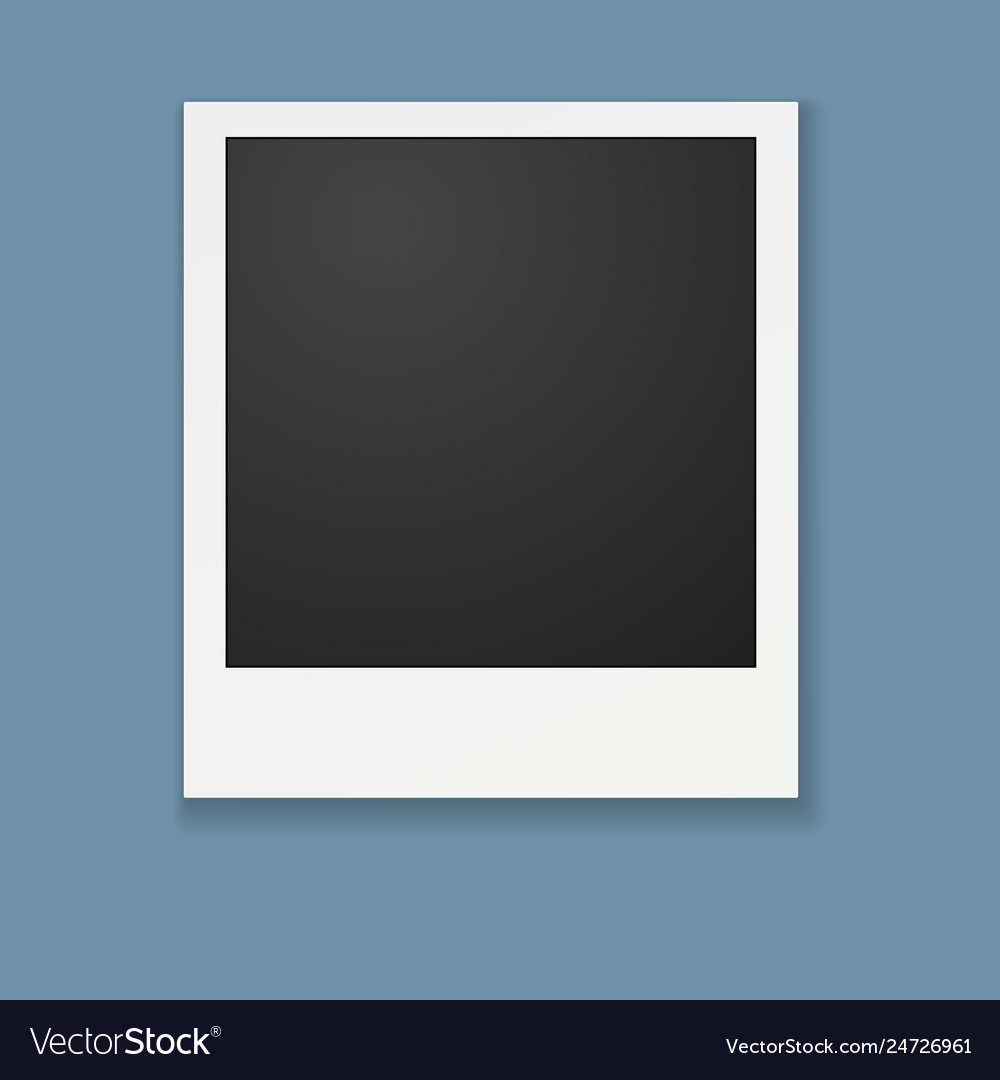 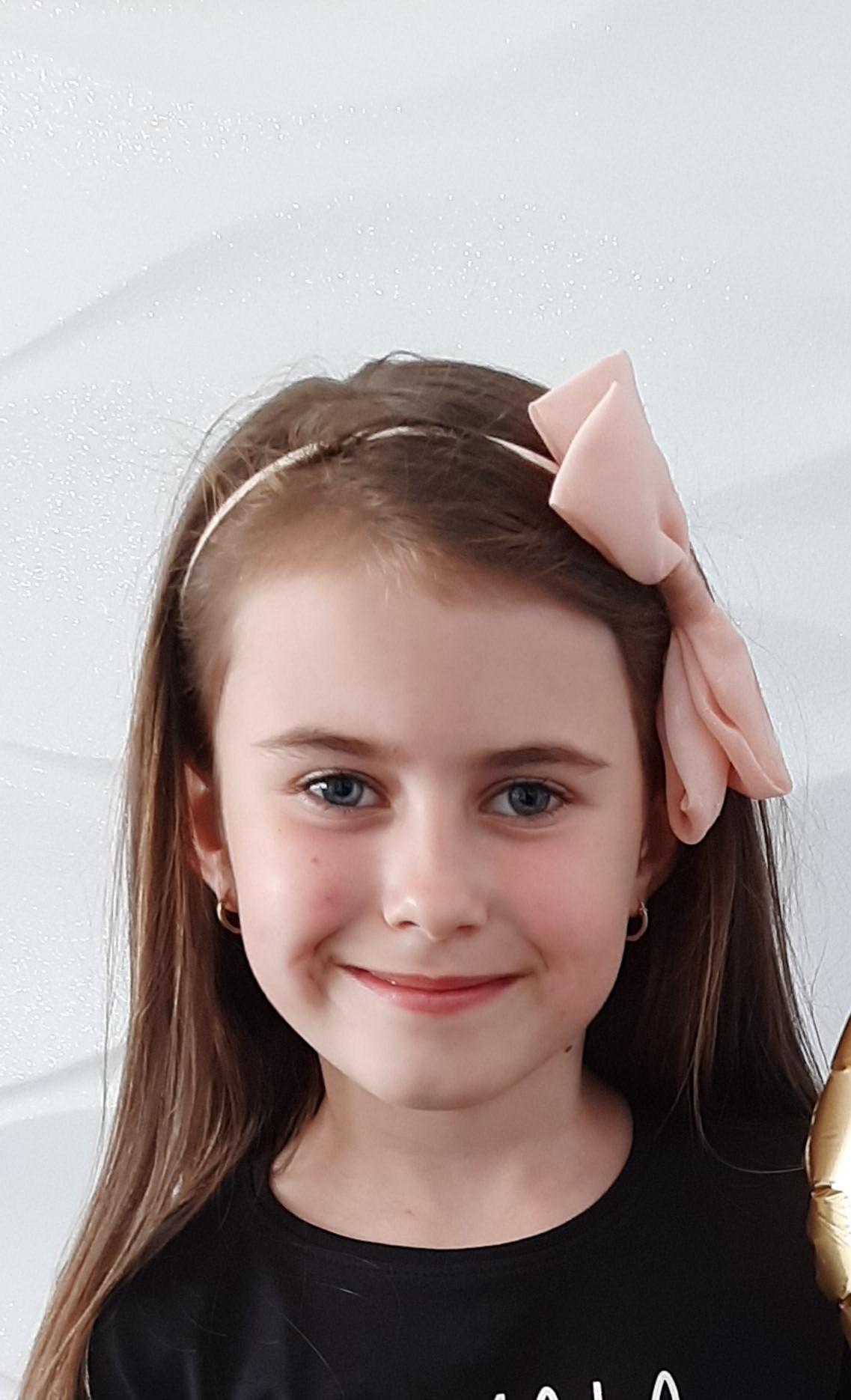 Izabela
Bartłomiej
Maciej
Hanna
Maja
Maja
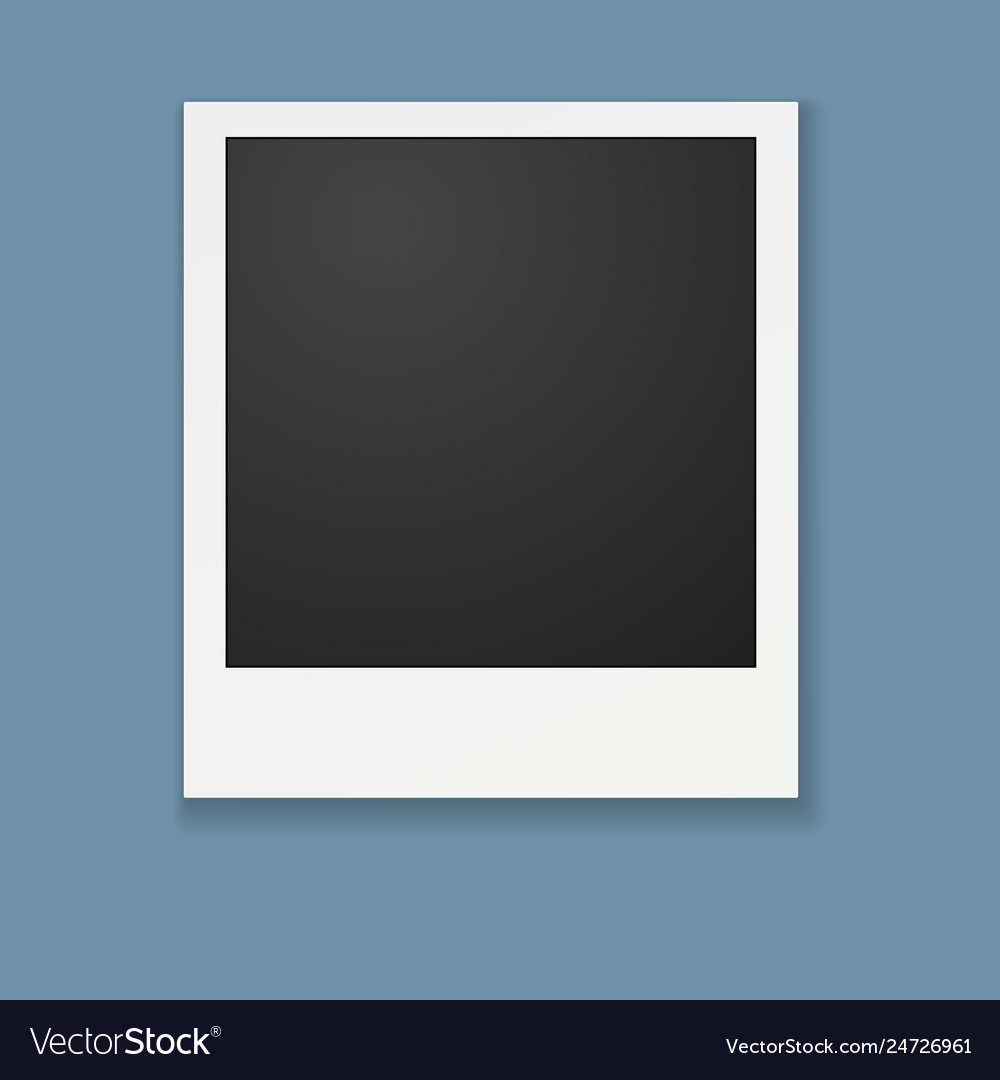 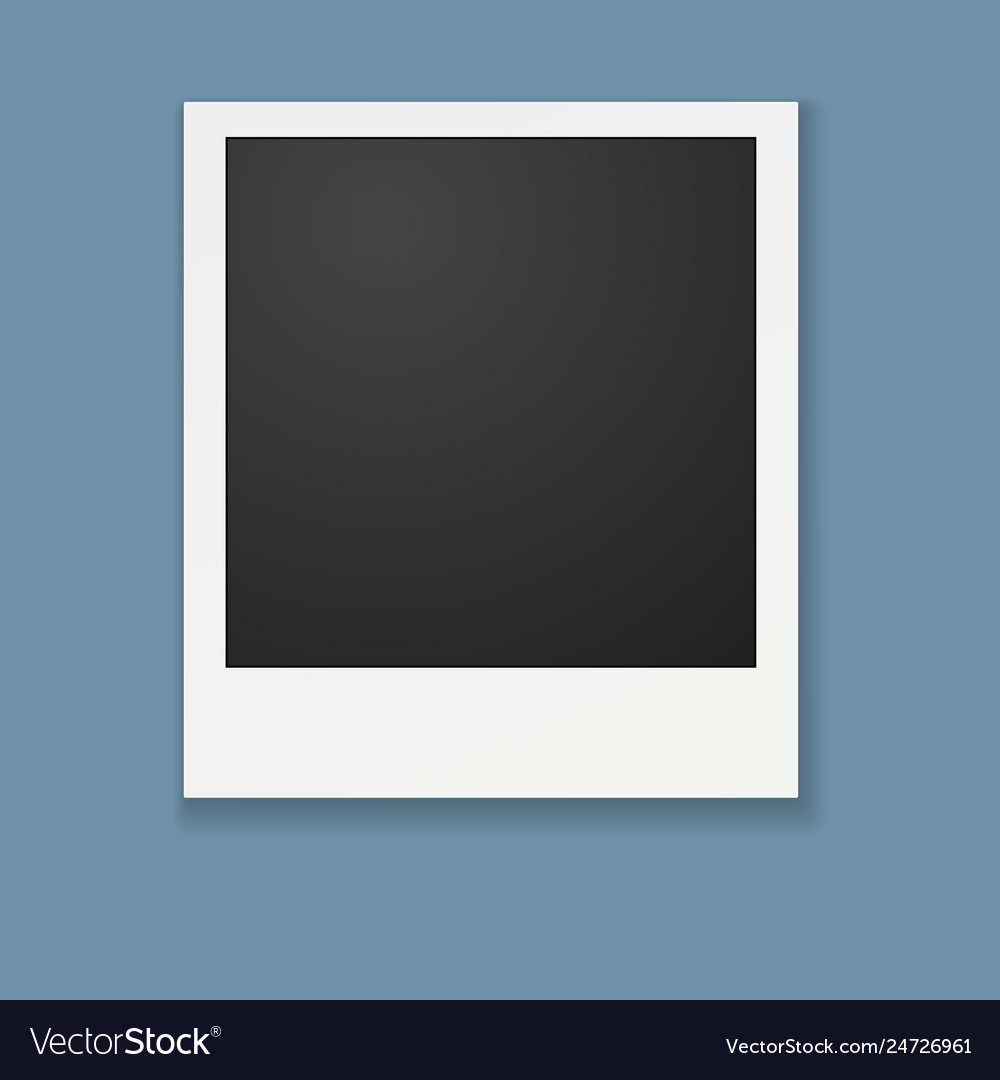 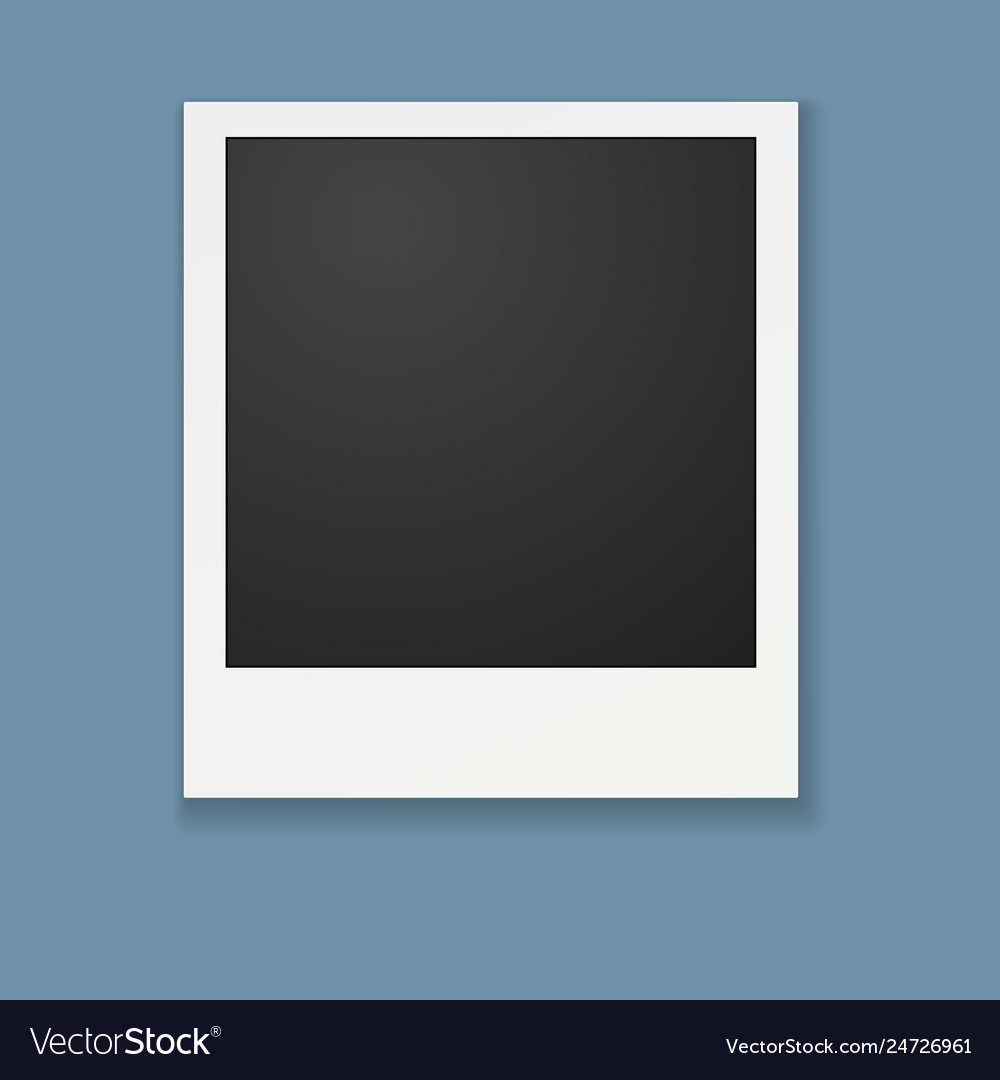 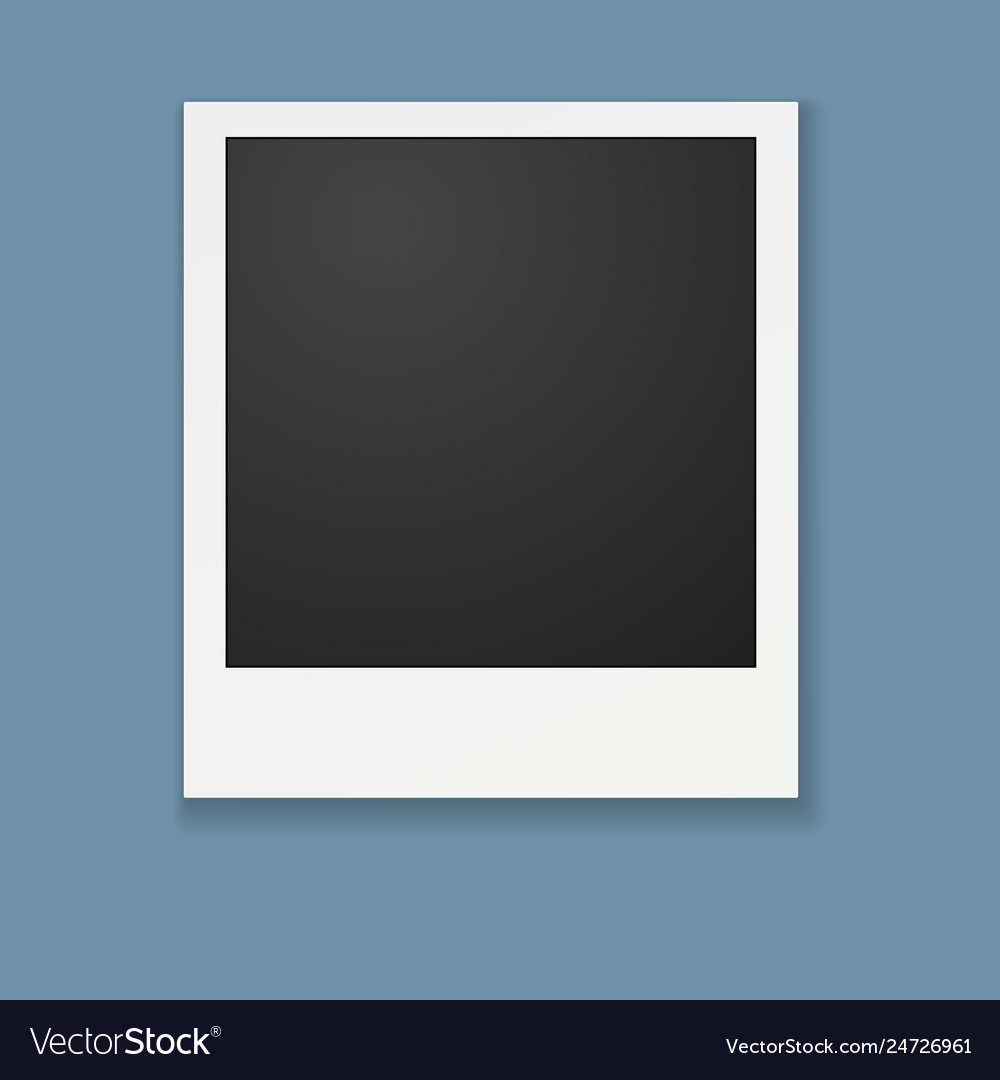 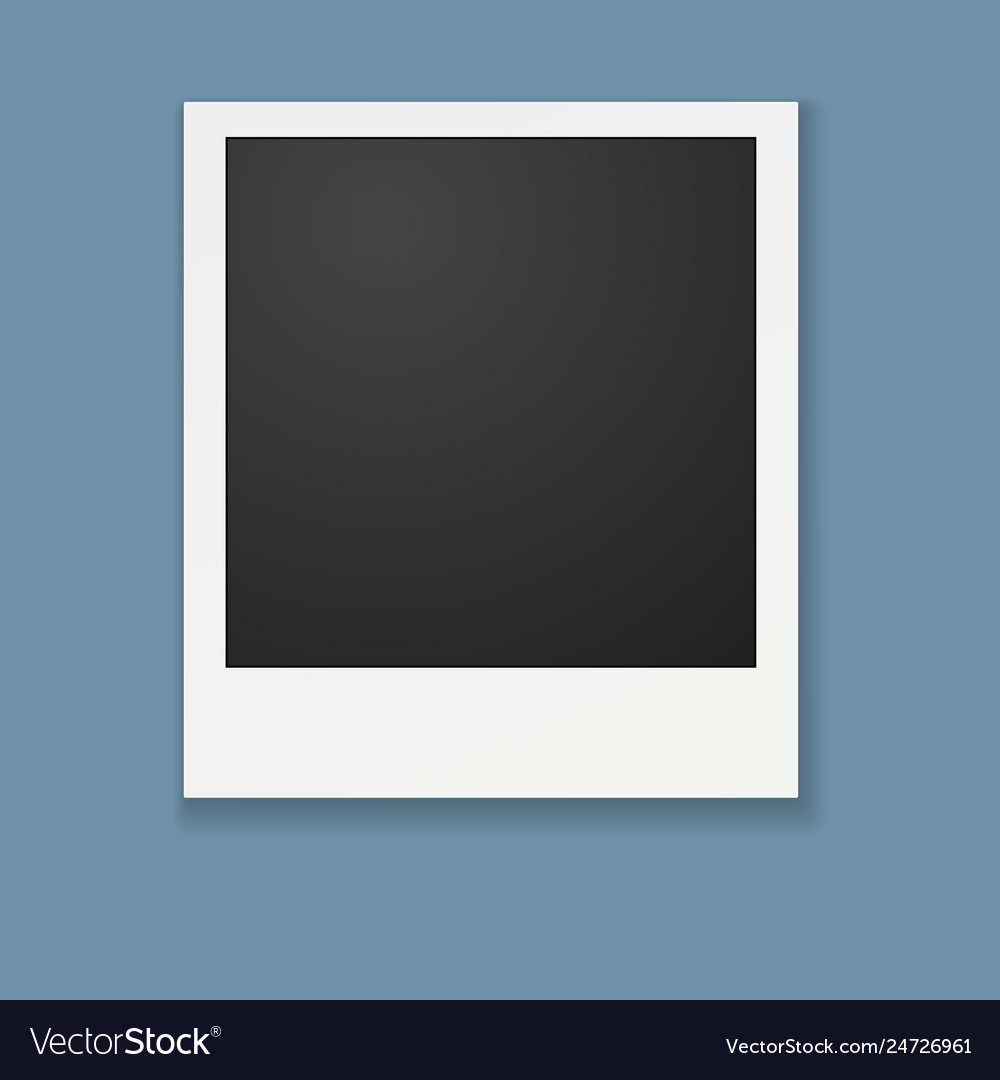 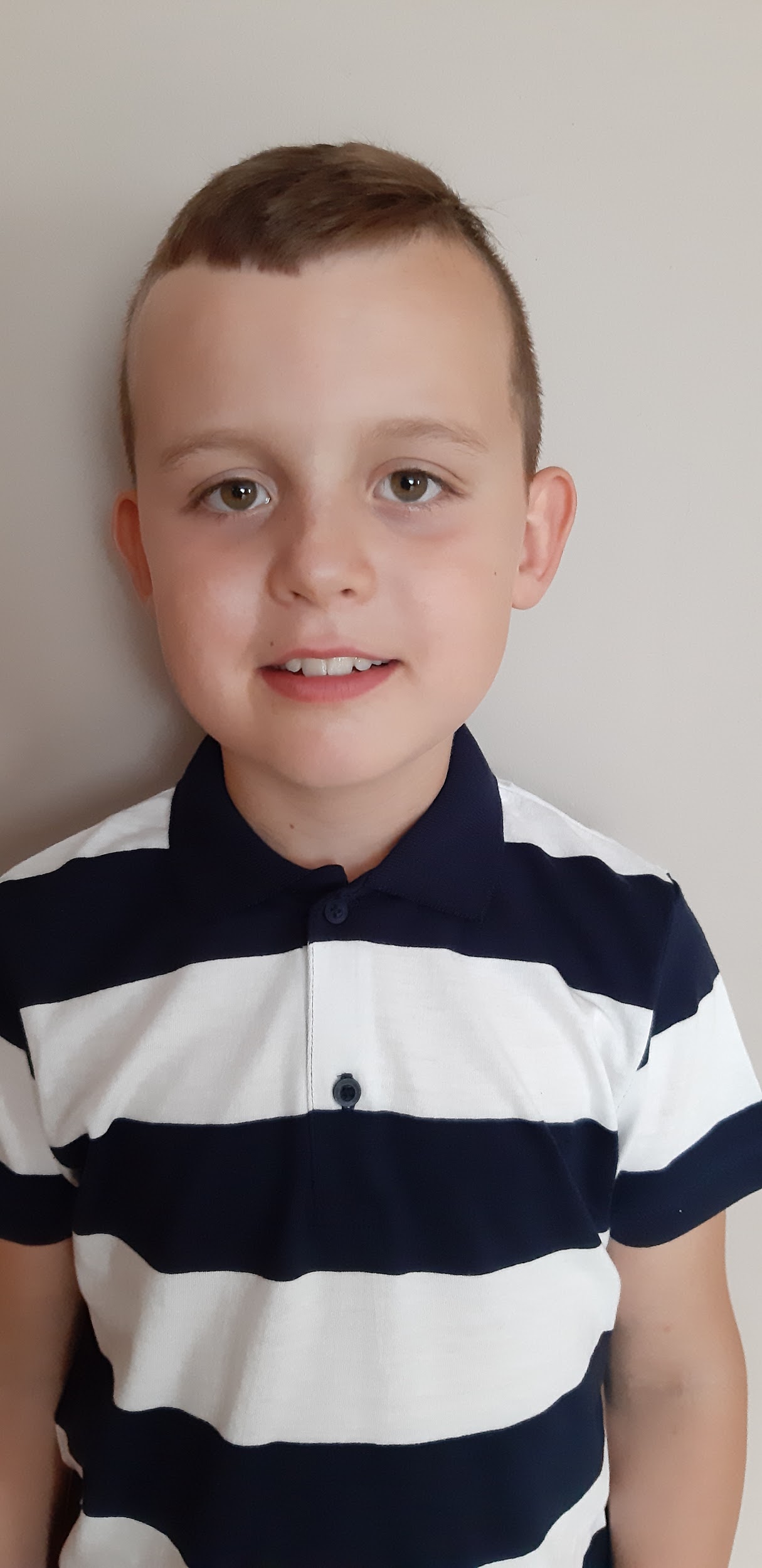 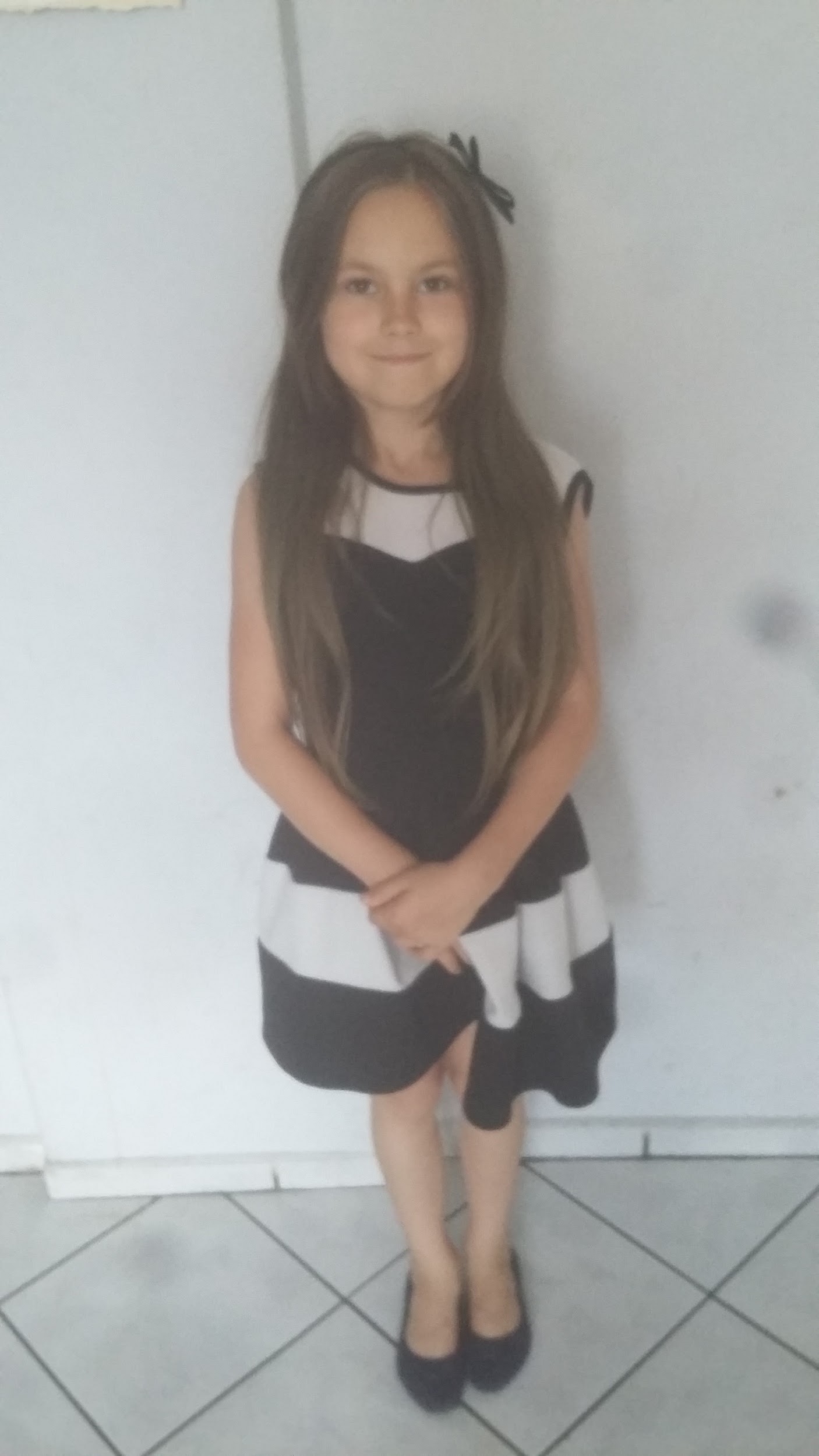 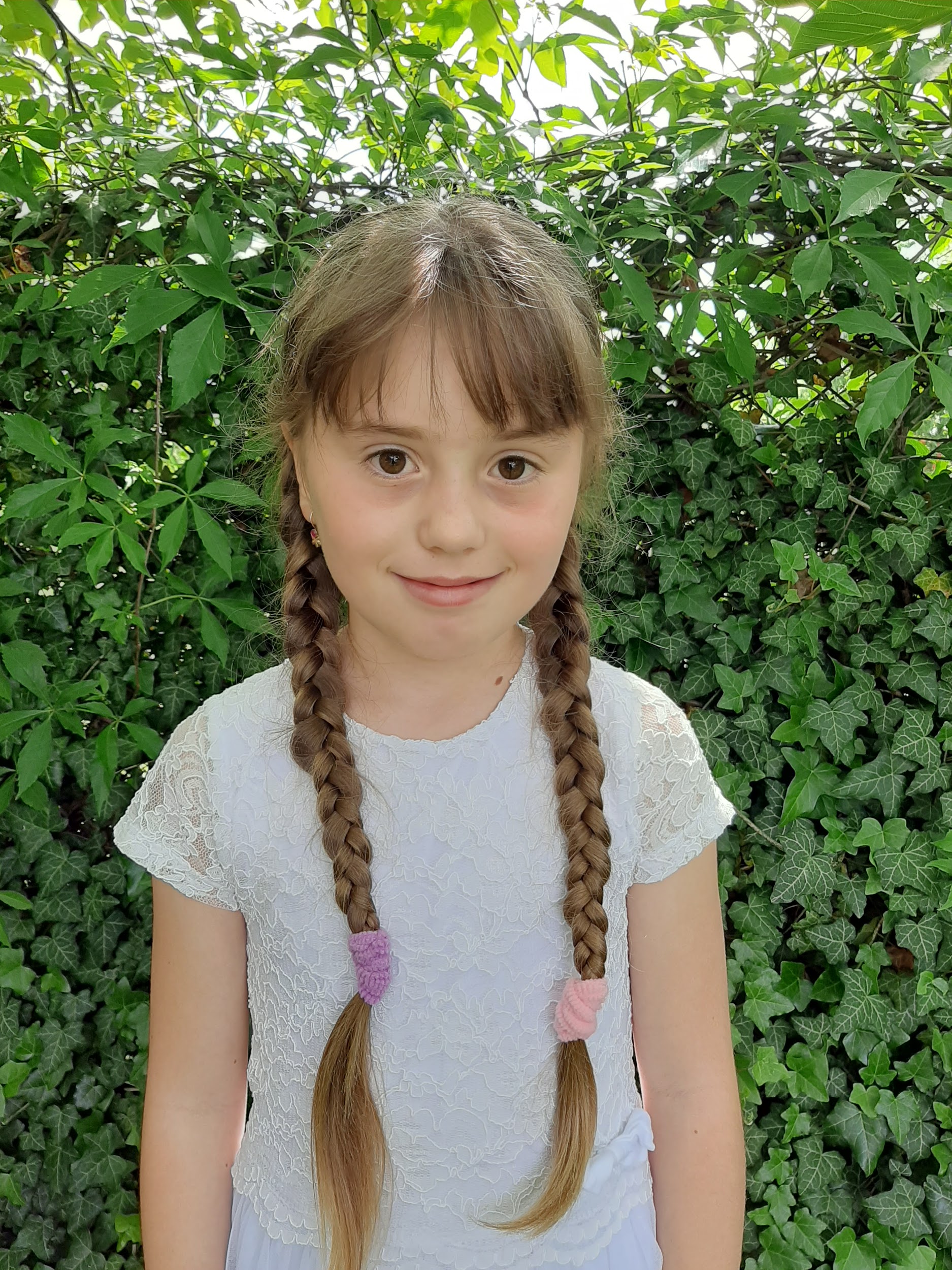 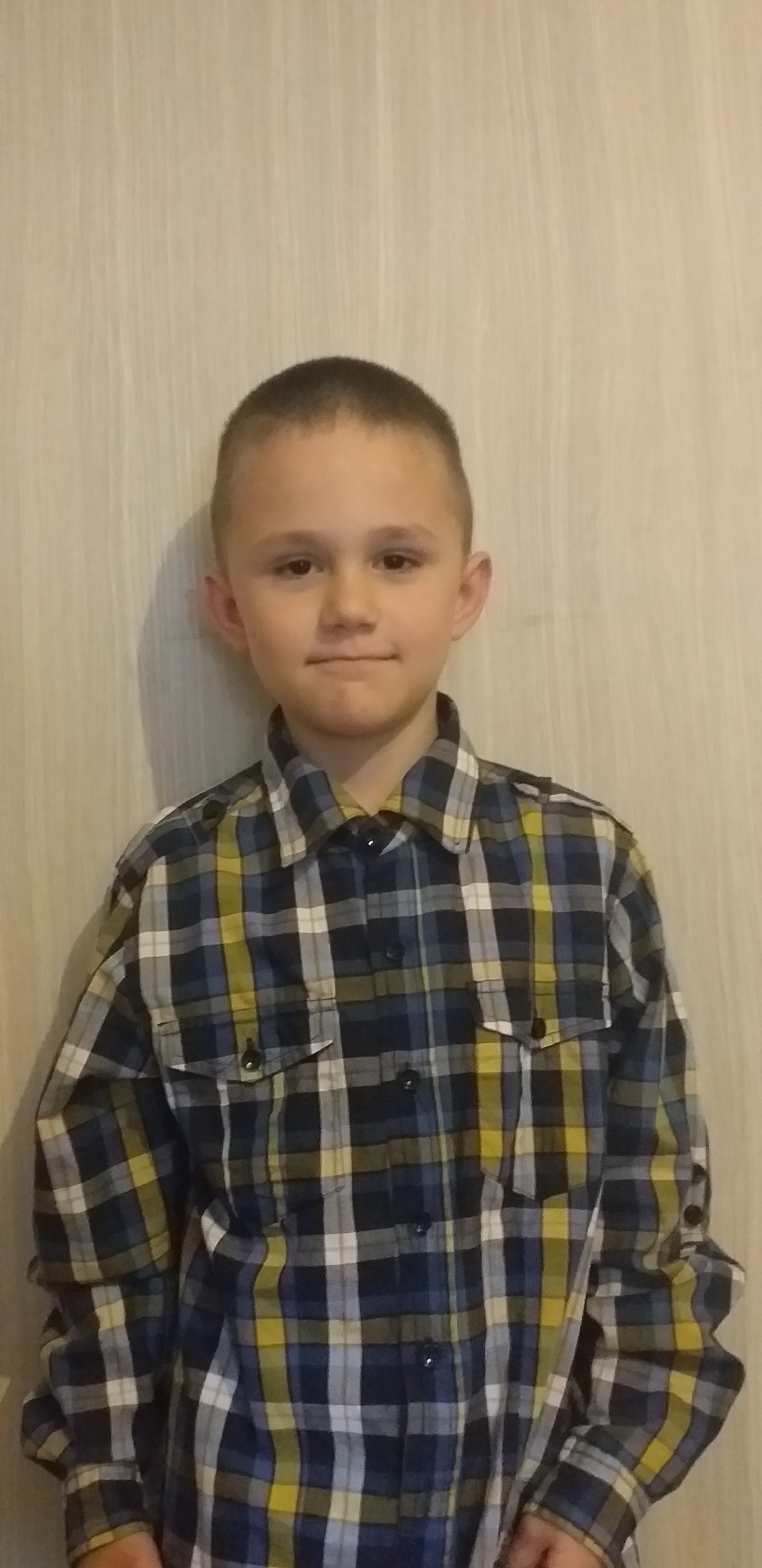 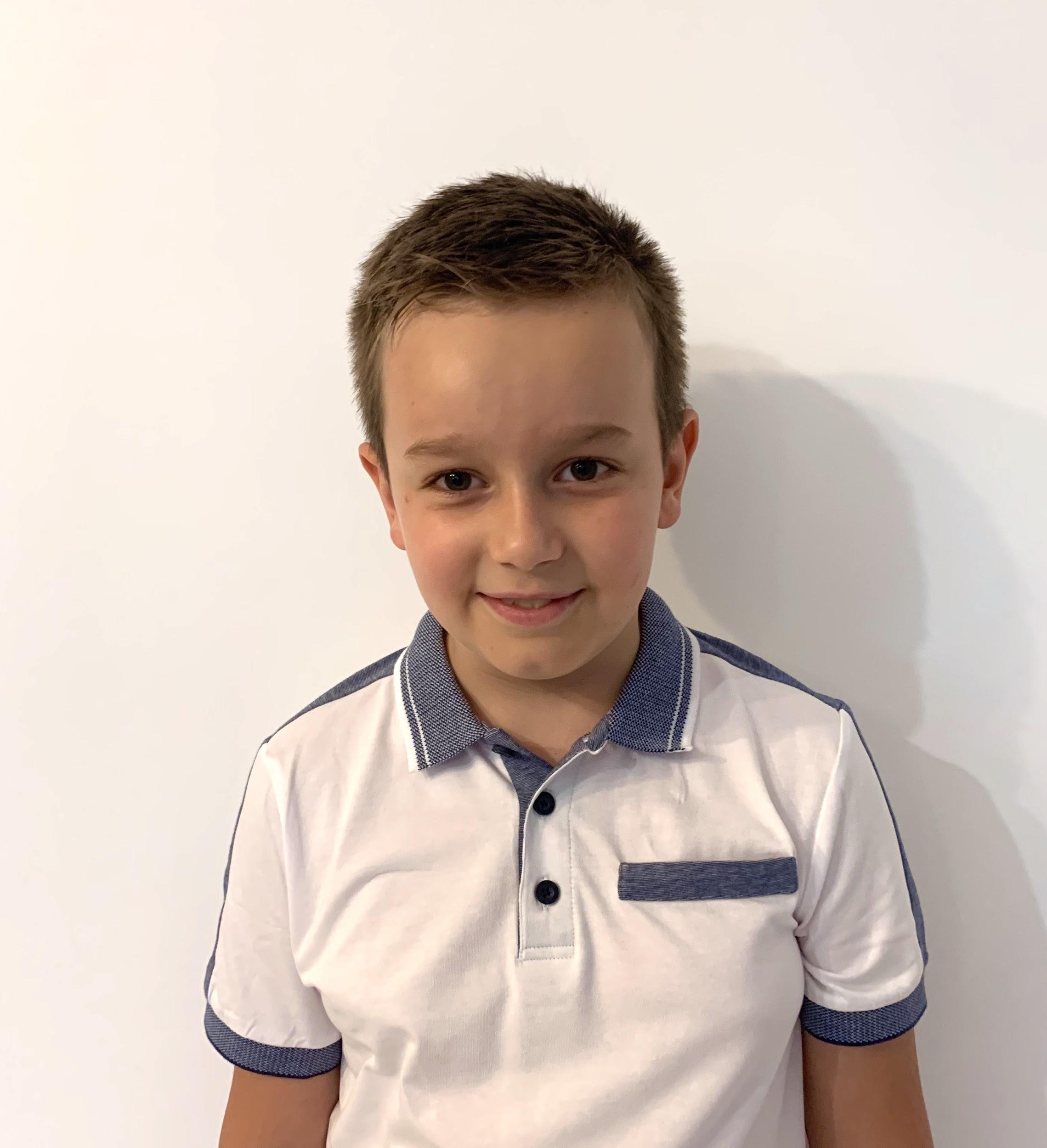 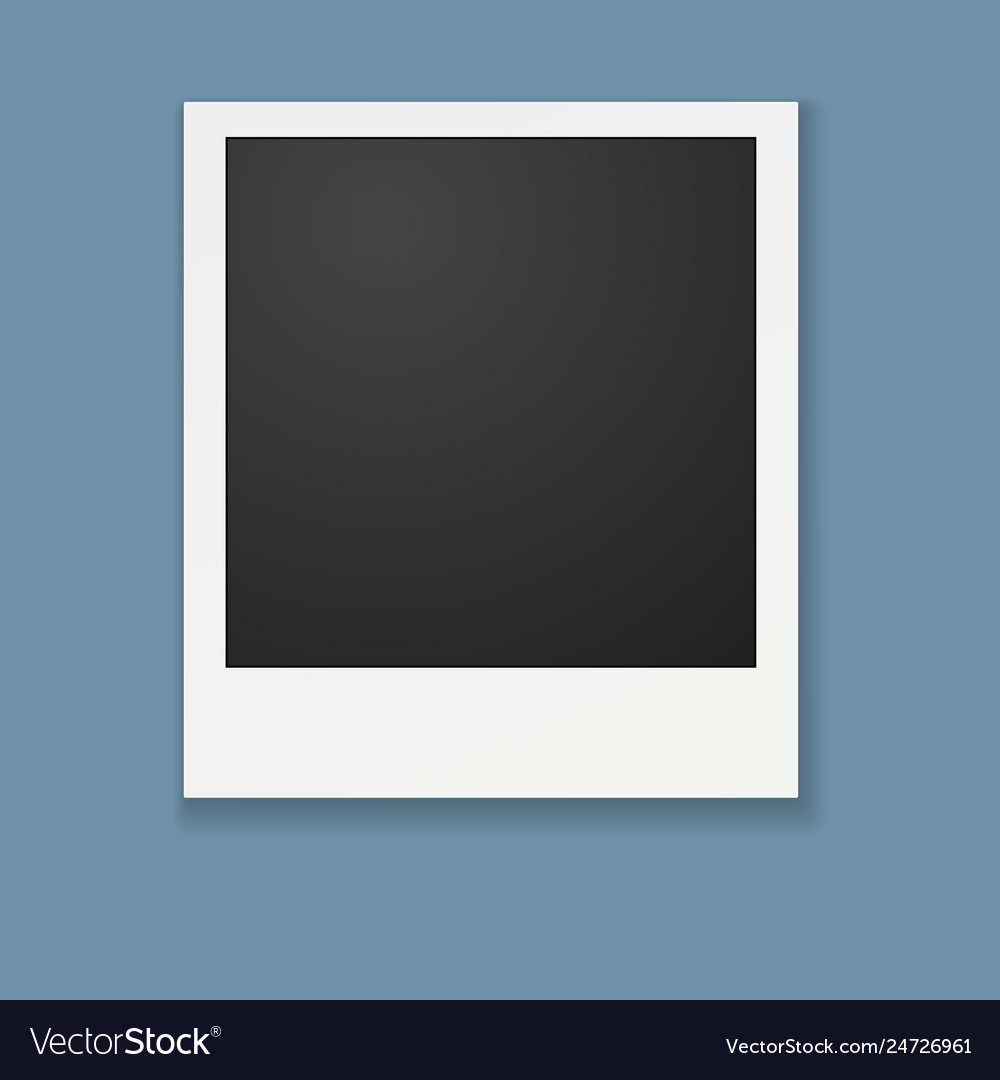 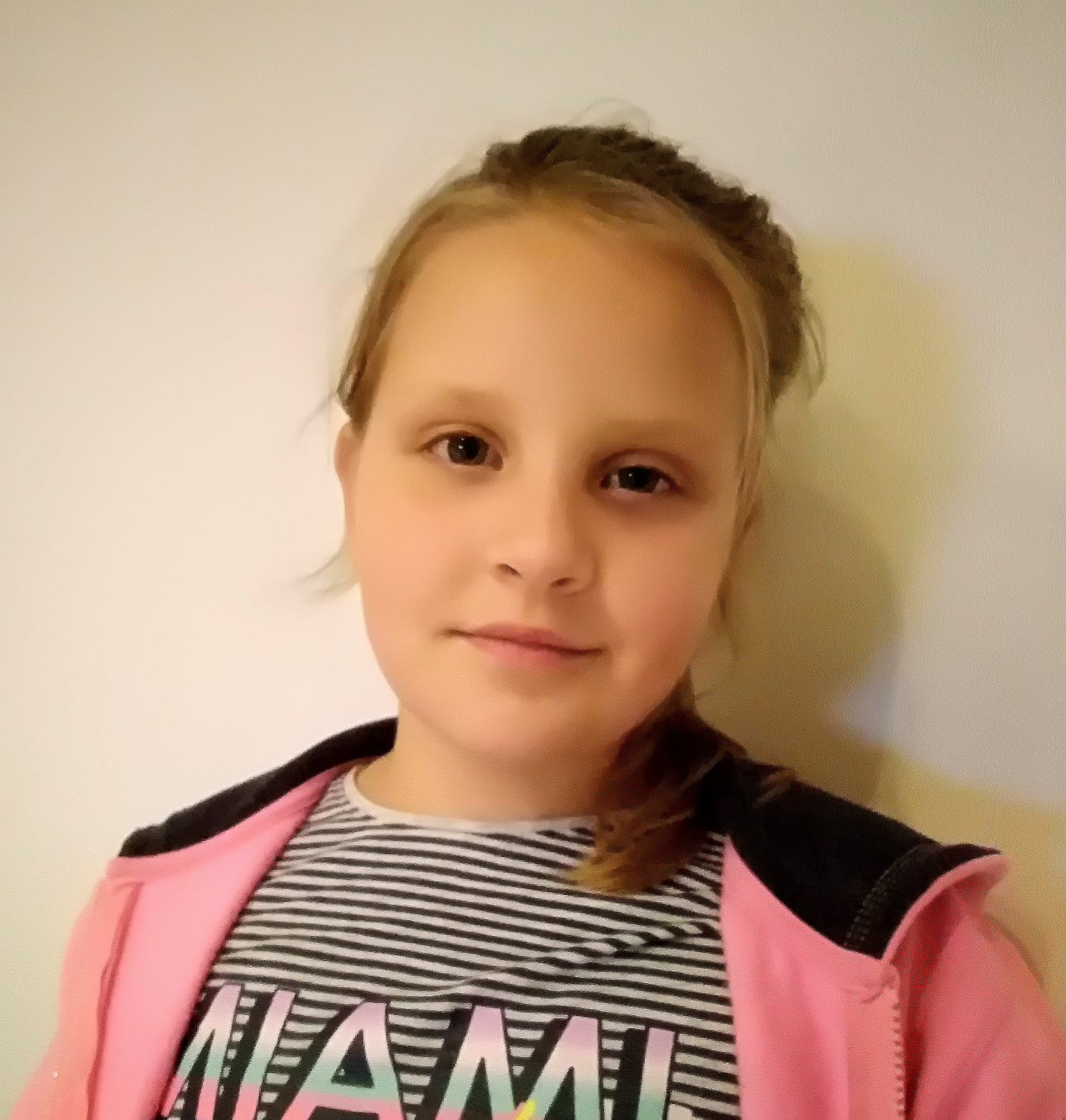 Miłosz
Julia
Radosław
Dominik
Agata
Zuzanna
Pasowanie
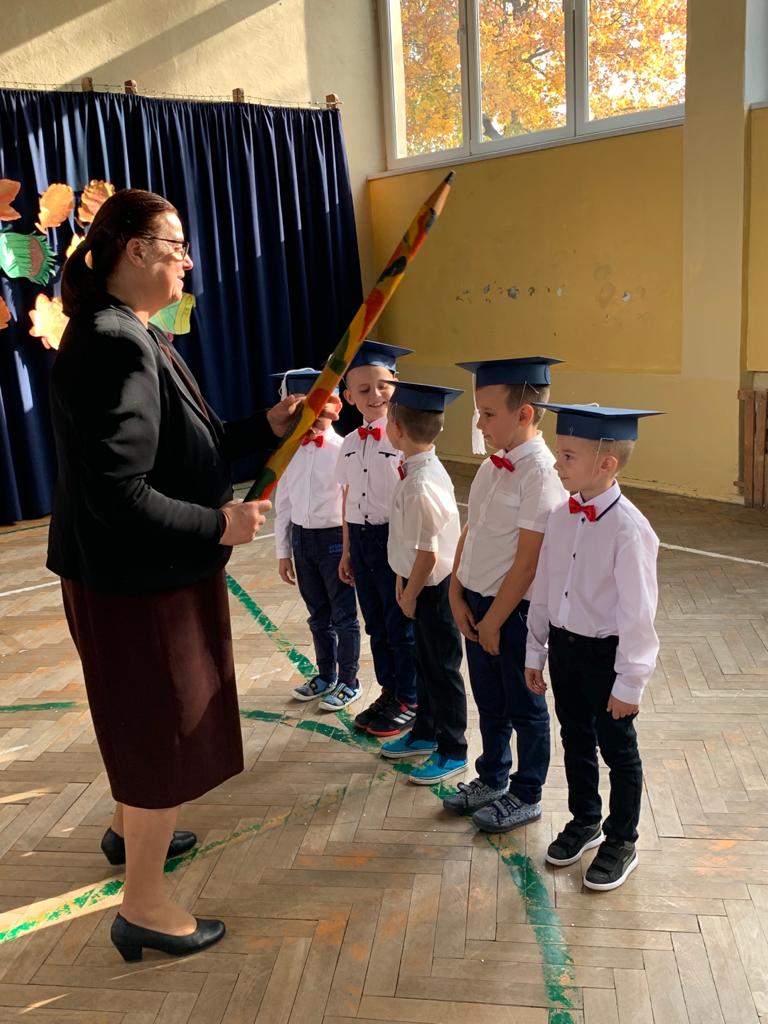 „Spotkaliśmy się, by wspólnie przyjąć pierwszoklasistów w poczet uczniów naszej szkoły”. Tymi słowami Przewodnicząca Samorządu Uczniowskiego rozpoczęła uroczystość pasowania siedmiolatków na uczniów społeczności szkolnej. Wychowawczyni pierwszoklasistów, a także główni bohaterowie wydarzenia i ich rodzice nie kryli wzruszenia.
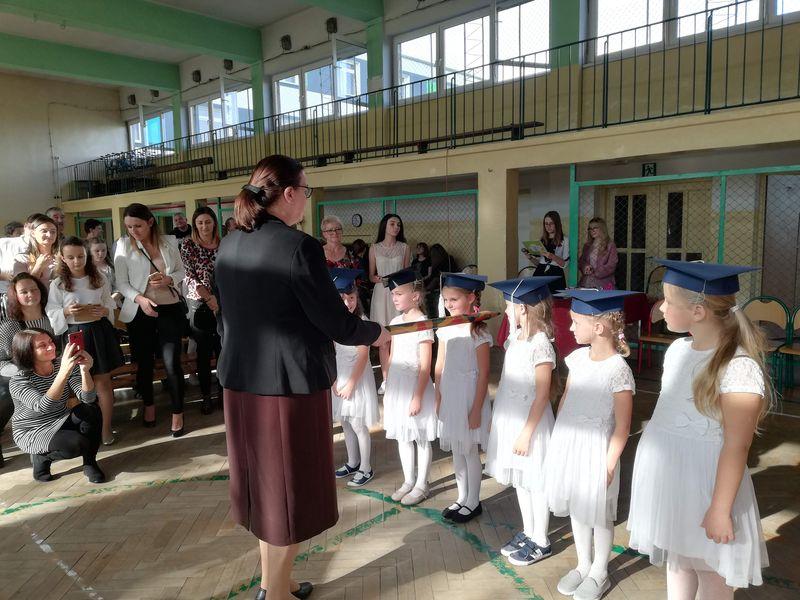 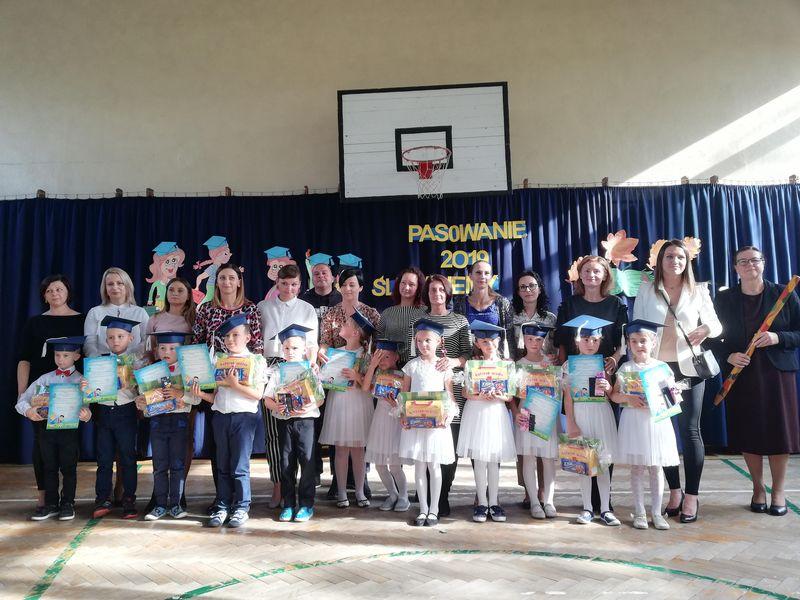 Sprzątanie Świata
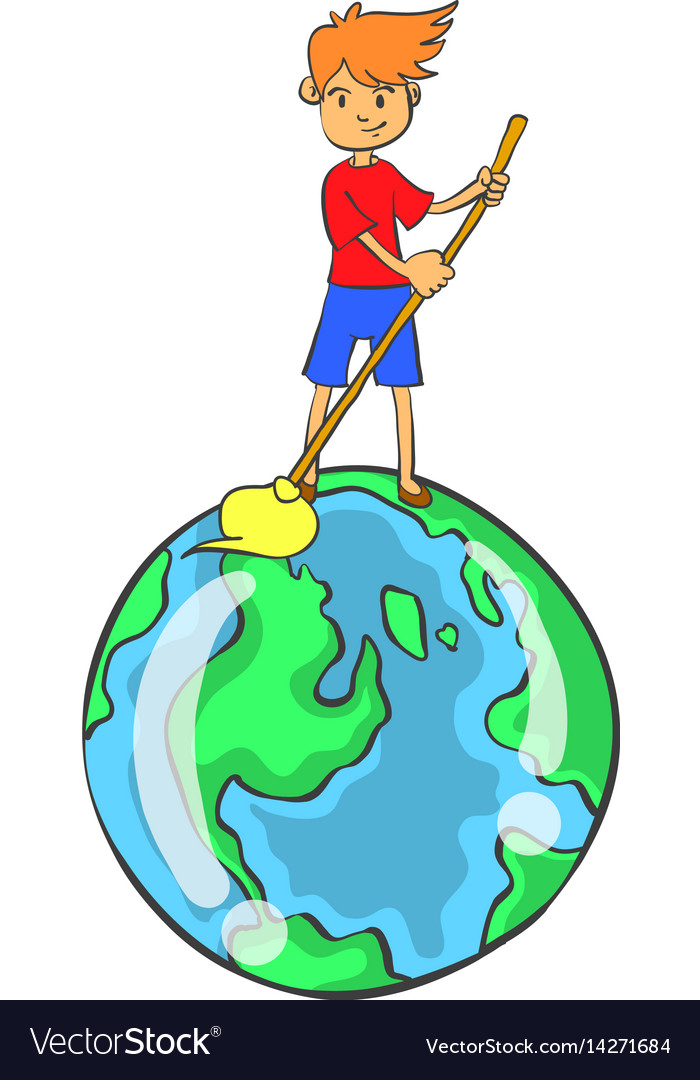 W poniedziałek 23 września, uczniowie naszej szkoły wzięli udział 
w akcji “Sprzątanie świata” i usunęli śmieci zalegające w naszej okolicy.
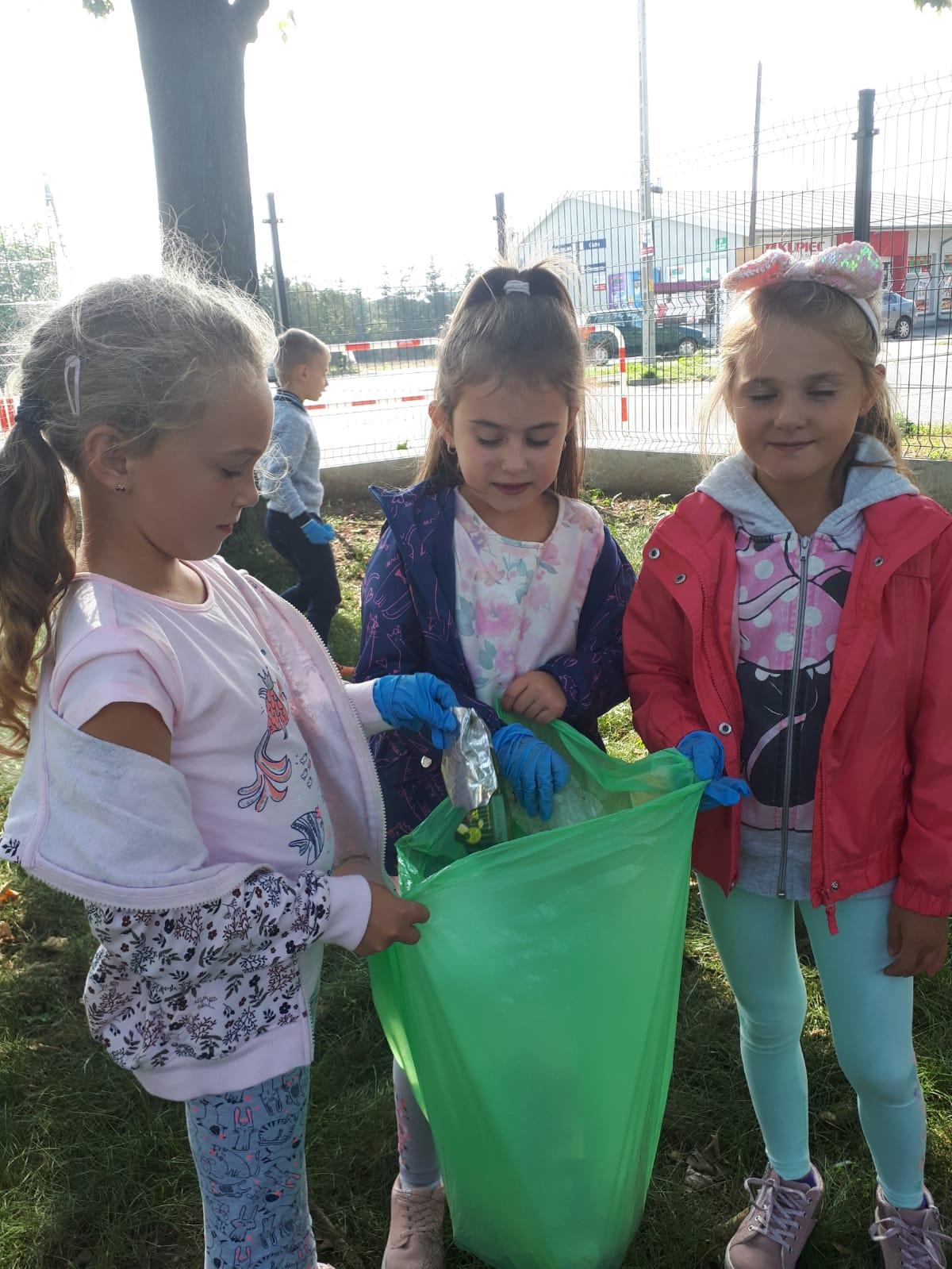 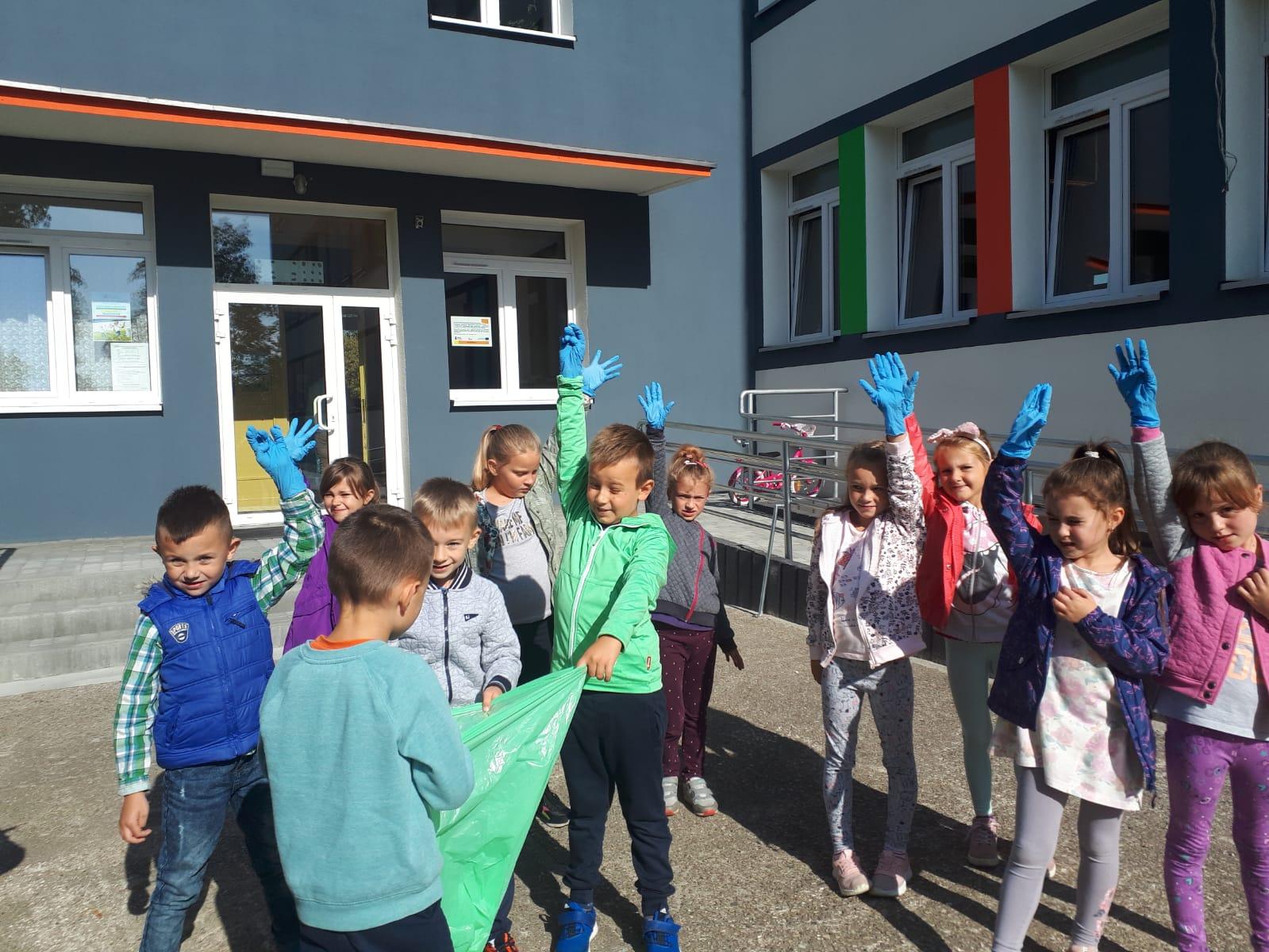 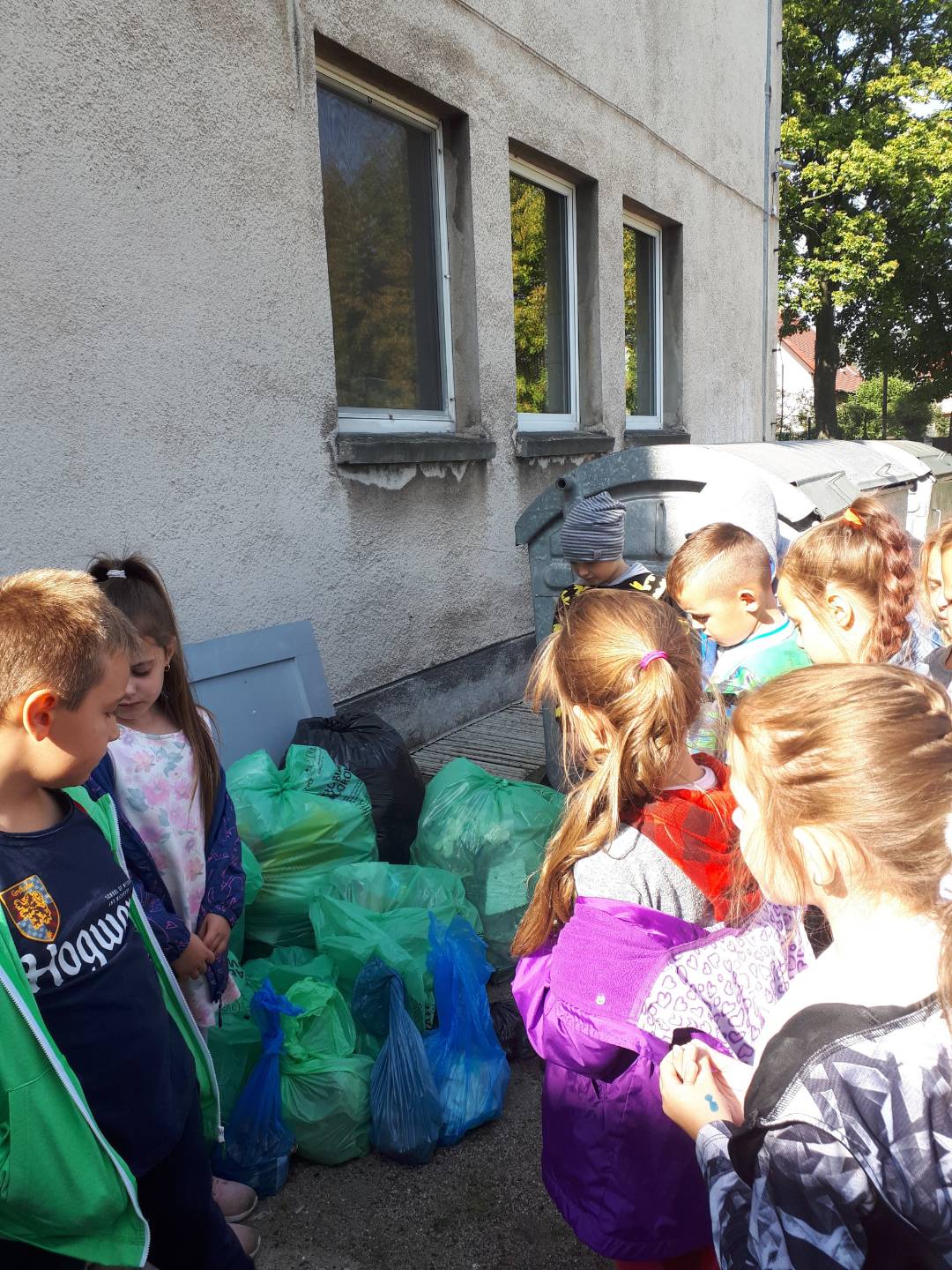 Dzień pluszowego misia
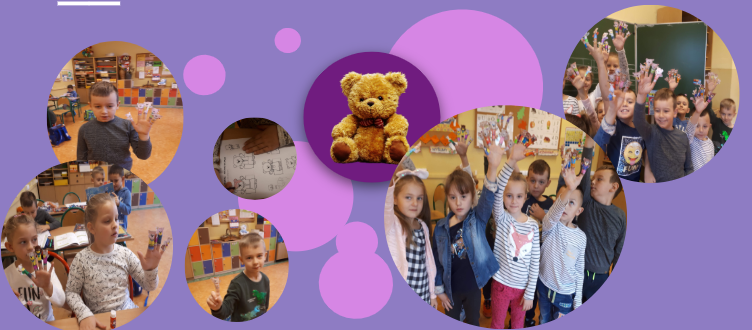 Święta
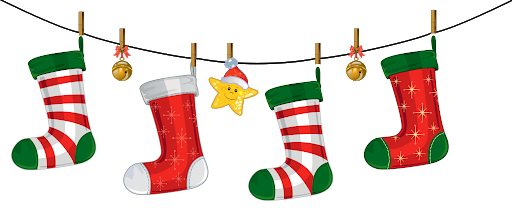 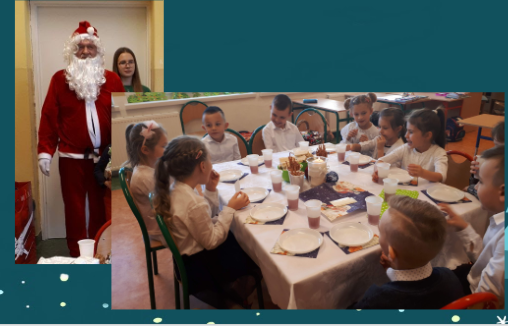 Dzień Babci i Dziadka
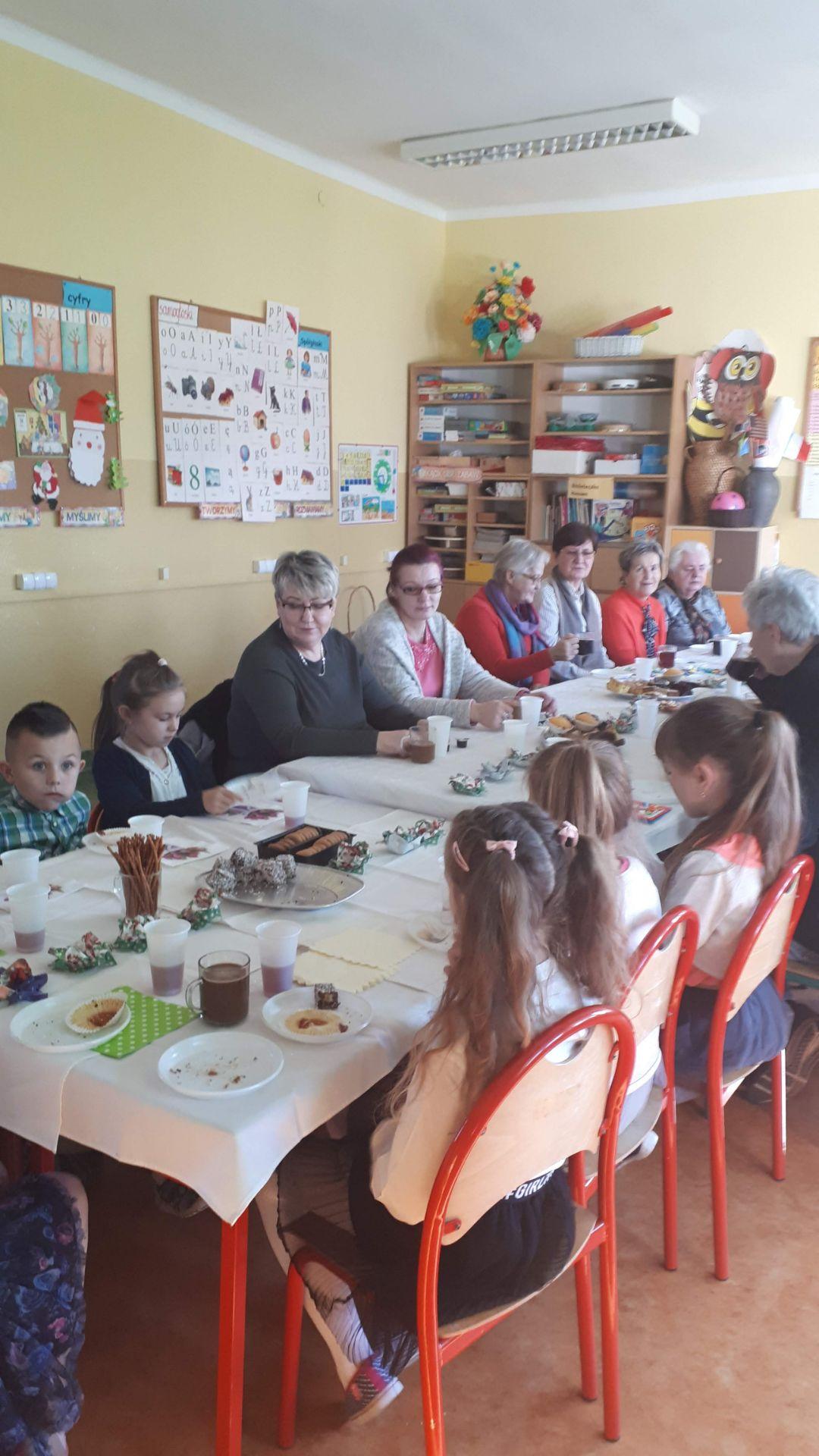 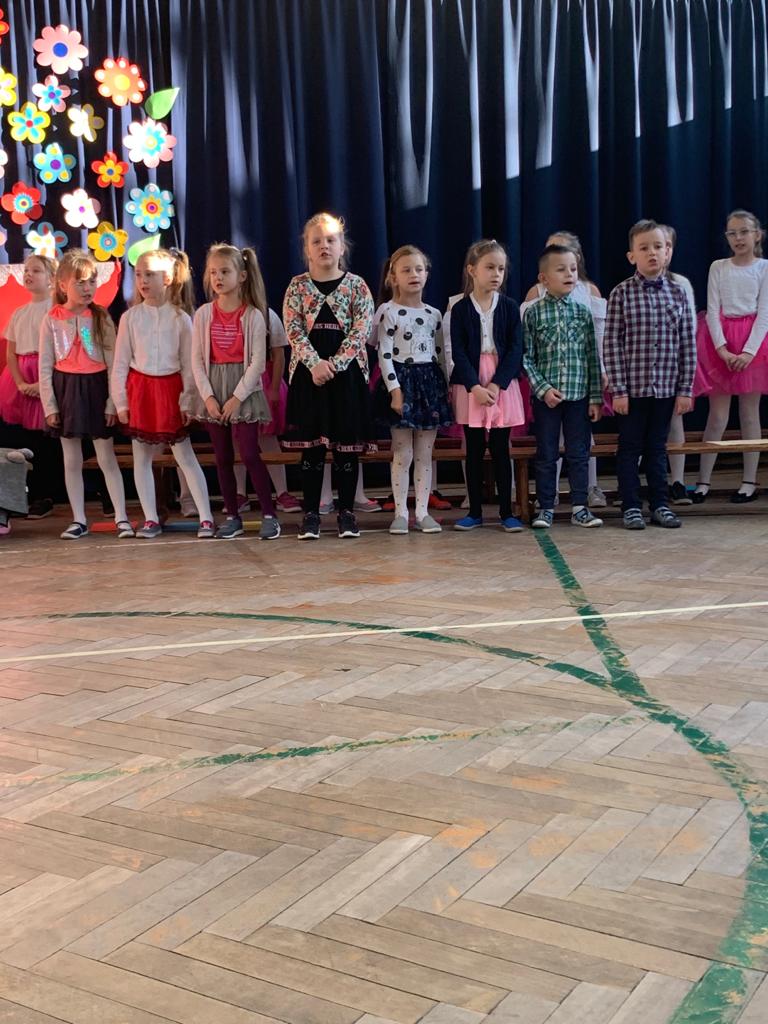 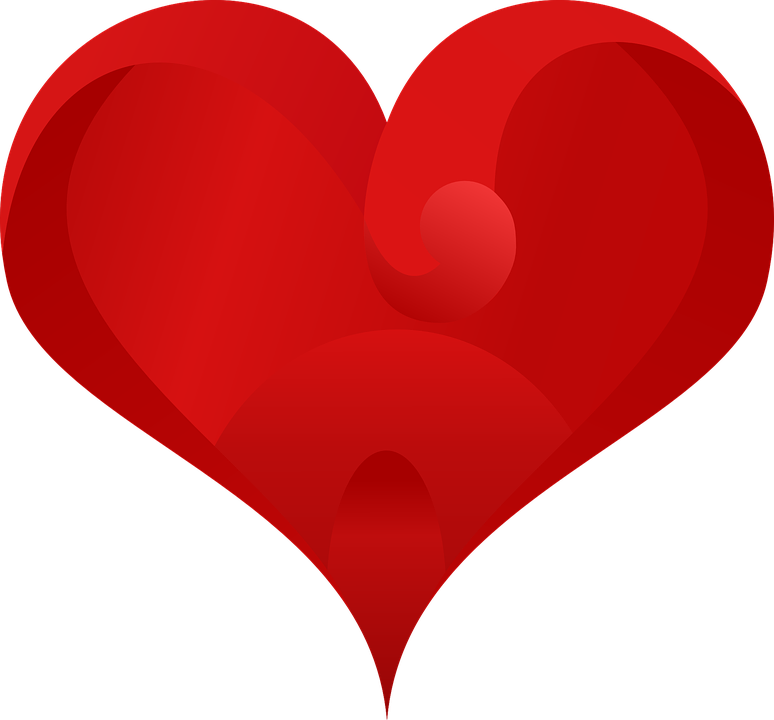 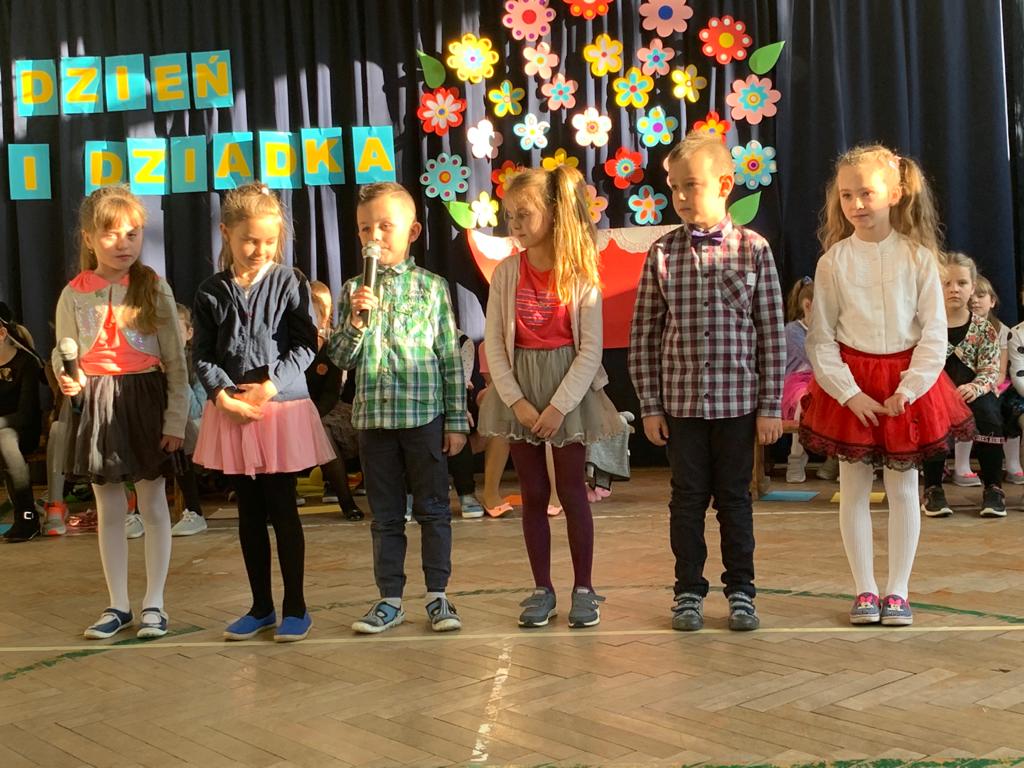 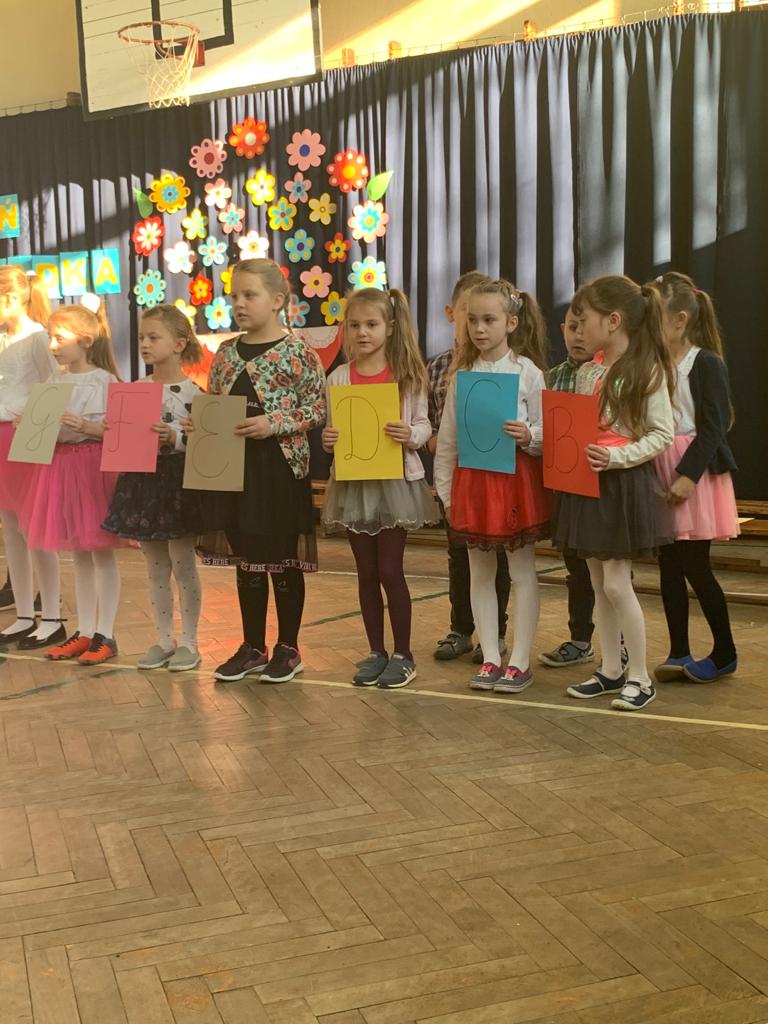 Nauka zdalna
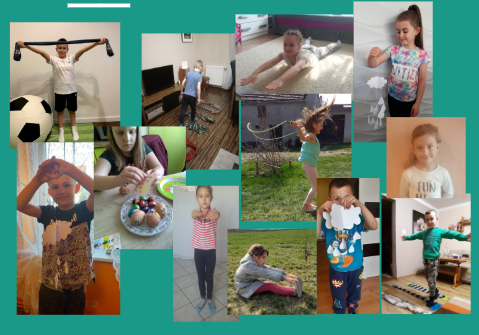 Uczniowie klasy pierwszej
i ich Rodzice to prawdziwi bohaterowie nauczania w czasie pandemii.
Jako wychowawczyni miałam przyjemność jako pierwsza  obserwować efekty ich wielkiego zaangażowania.
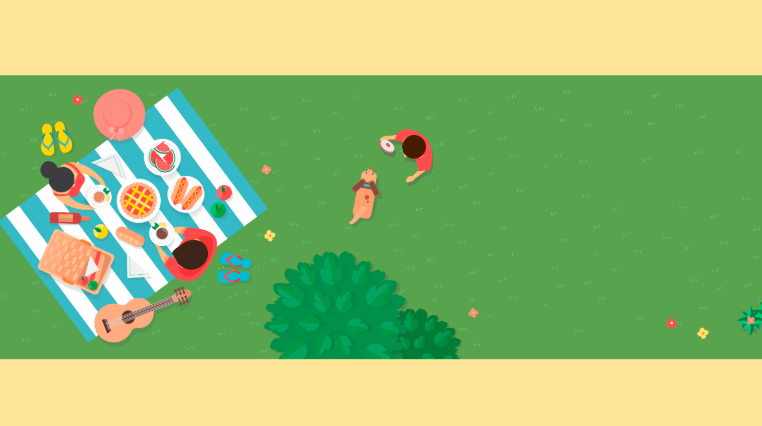 Wszystkim moim Uczniom i ich Rodzicom życzę wspaniałych, pogodnych i roześmianych wakacji.
Niech ten letni czas będzie pełen niezapomnianych chwil i wrażeń. Bądźcie zdrowi!
Do zobaczenia w szkole.

wychowawczyni
Bogumiła Płotnicka